ITALIA 1900-1945
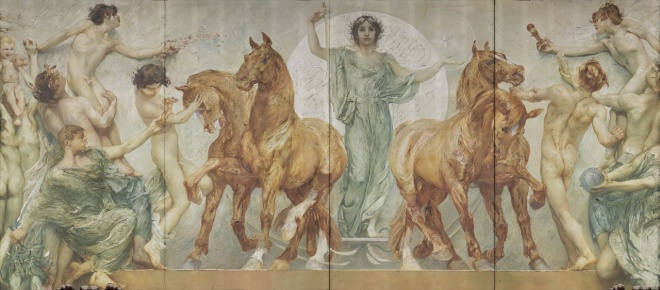 Aristide Sartorio, Fregio, camera dei Deputati
[Speaker Notes: burocrazia e provincialismo

1) Accademici legati al potere: (dannunziani, simbolisti, floreali)]
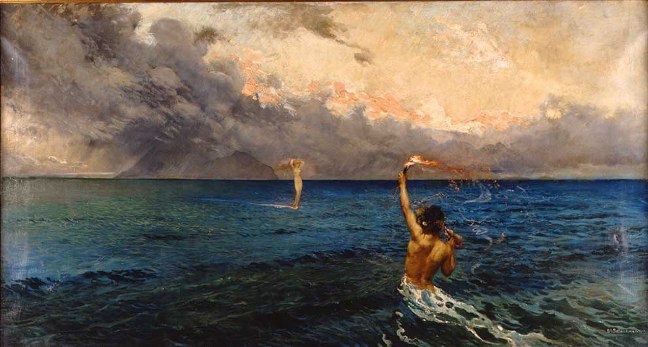 Aristide Sartorio
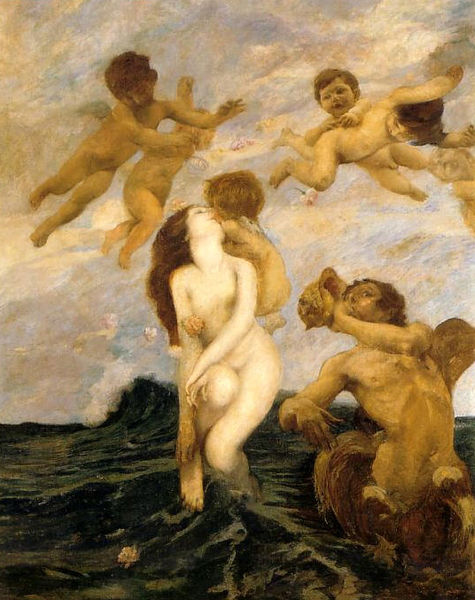 Ettore Tito, La nascita di Venere
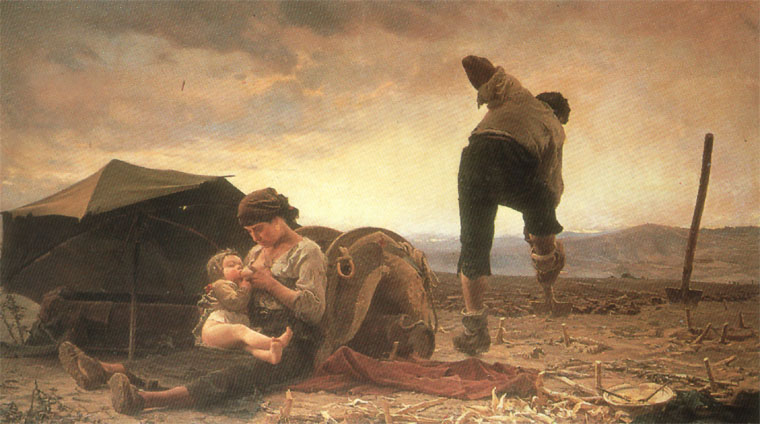 Teofilo Patini, Vanga e latte
[Speaker Notes: 2) Dall’altra parte: VERISMO SOCIALE]
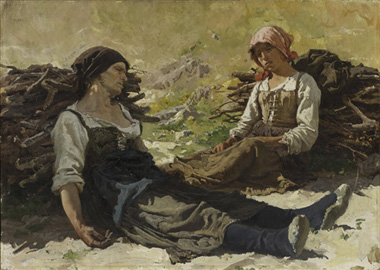 Teofilo Patini, Bestie da soma
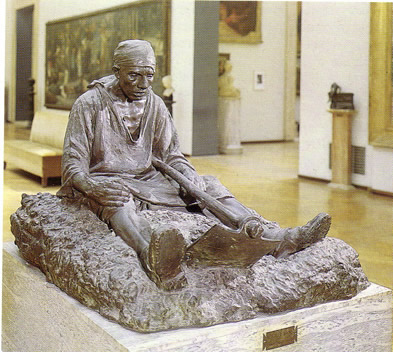 Achille D’Orsi
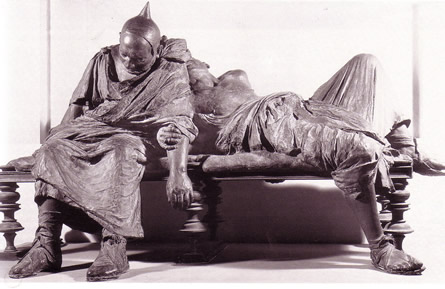 [Speaker Notes: Achille d’Orsi…]
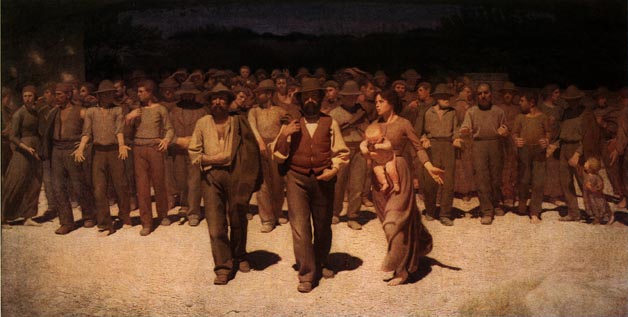 Pelizza da Volpedo, Quarto Stato, 1901
[Speaker Notes: MA 
è più una visione di pietismo che di comprensione storica 

rimane provinciale e ristretto]
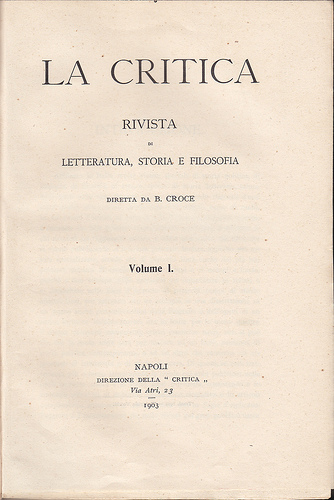 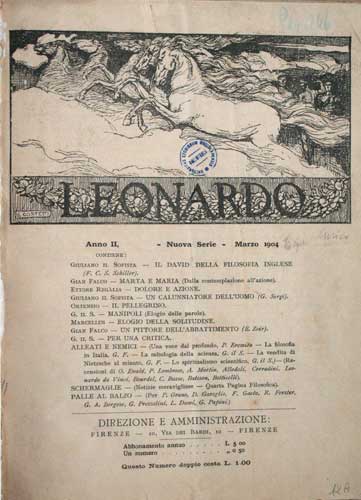 [Speaker Notes: Nascono riviste che trattano temi sociali e culturali di attualità 
che vivacizzano i fermenti che muovono contro l’arte ufficiale]
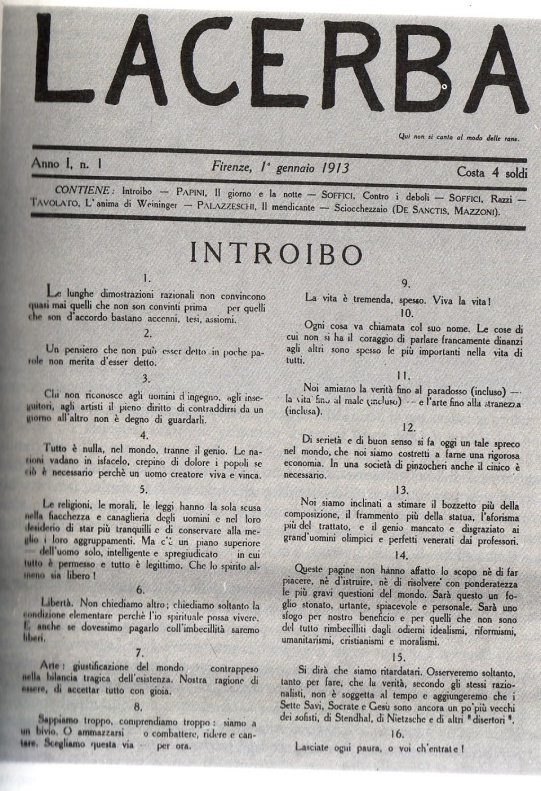 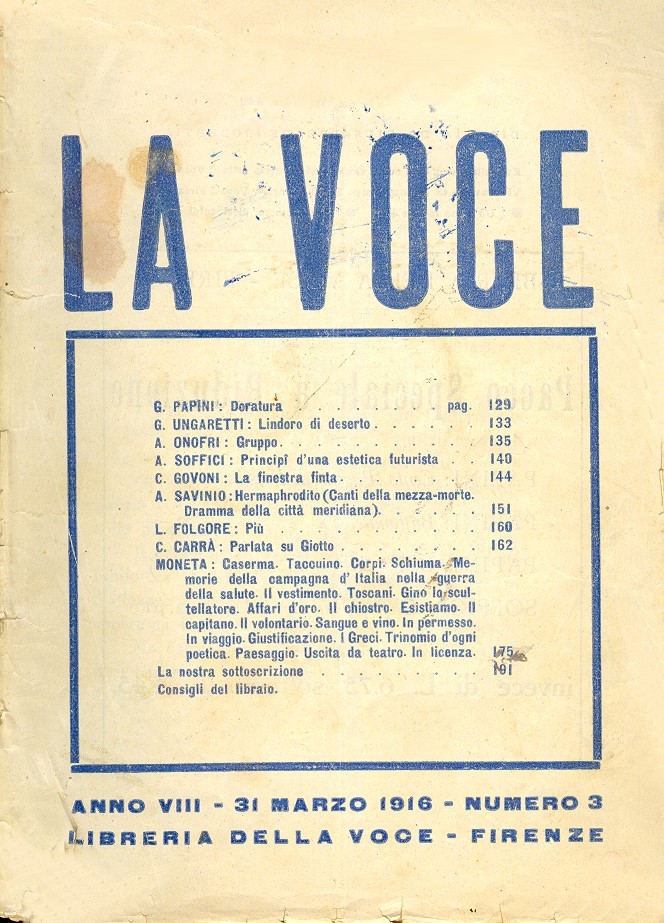 [Speaker Notes: E’ in questo clima che nasce il FUTURISMO: 

RINNOVAMENTO INTEGRALE della cultura e del comportamento

Problema della MODERNITA’, della VITA trasformata dalla TECNICA]
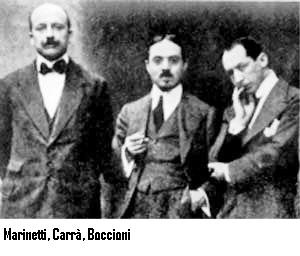 [Speaker Notes: UNA NUOVA BELLEZZA 

Attivismo della vita moderna, 
velocità, 
dinamismo, 
contrasto, 
dissonanza]
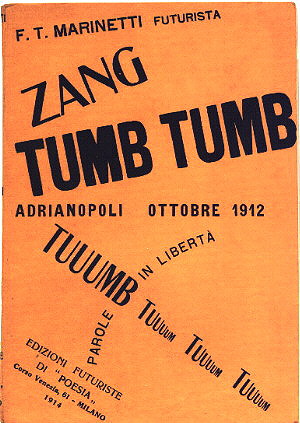 Marinetti, “Zang Tumb Tumb, 1914
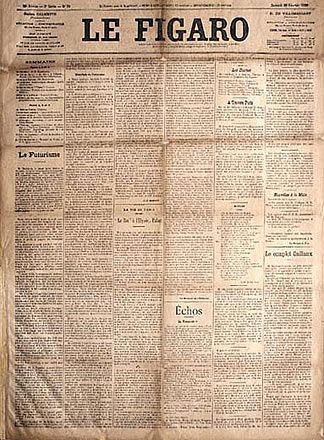 20 febbraio 1909
[Speaker Notes: 1909: primo manifesto scritto da MARINETTI]
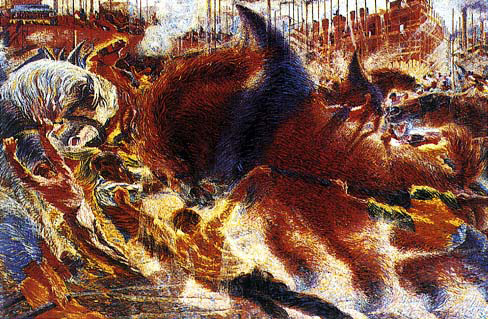 Boccioni, La città che sale, 1911
[Speaker Notes: Sconvolgimento della visione
un’onda energetica

SOGG: è ancora quello dell’arte sociale 
+ importanza della CITTÀ MODERNA come luogo plasmato sulle ESIGENZE DELL’UOMO FUTURO

Tecnica: DIVISIONISMO: evidenziazione delle linee di forza]
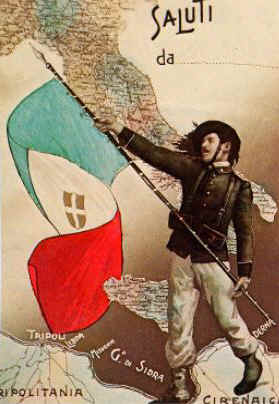 1911: scoppio della guerra in Libia
[Speaker Notes: Non più ANTIBORGHESISMO: esaltazione macchina e modernismo
(si conclude la fase antiborghese, anarchica e socialista)

Guerra mondiale coinvolge tutti nell’ ”orgia di irrazionalità” (CROCE):
Futuristi e fascisti vivevano l’esperienza della guerra dentro un alone di euforia]
1909
1. NOI VOGLIAMO CANTARE l'amor del pericolo, l'abitudine all'energia e alla temerità. 

2. Il coraggio, l'audacia, la ribellione, saranno elementi essenziali della nostra poesia. 

3. La letteratura esaltò fino a oggi l'immobilità pensosa, l'estasi e il sonno. 
Noi vogliamo esaltare il movimento aggressivo, l'insonnia febbrile, il passo di corsa, 
il salto mortale, lo schiaffo e il pugno. 

4. Noi affermiamo che la magnificenza del mondo si è arricchita di una bellezza nuova: la bellezza della velocità. 
Un automobile da corsa col suo cofano adorno di grossi tubi simili a serpenti dall'alito esplosivo... 
un'automobile ruggente, che sembra correre sulla mitraglia, è più bella della Vittoria di Samotracia. 

7.Non v'è bellezza, se non nella lotta. Nessuna opera che non abbia un carattere aggressivo può 
essere un capolavoro. La poesia deve essere conseguita come un violento assalto contro le forze ignote,
 per ridurle a prostrarsi davanti all'uomo. 

9.Noi vogliamo glorificare la guerra — sola igiene del mondo —, il militarismo, il patriottismo, 
il gesto distruttore dei libertari, le belle idee per cui si muore e il disprezzo della donna. 

10.Noi vogliamo distruggere i musei, le biblioteche, le accademie d'ogni specie, e combattere contro il moralismo, 
il femminismo e contro ogni viltà opportunistica o utilitaria. 

11. Noi canteremo le grandi folle agitate dal lavoro, dal piacere o dalla sommossa: canteremo le maree multicolori e 
polifoniche delle rivoluzioni nelle capitali moderne; canteremo il vibrante fervore notturno degli arsenali e dei cantieri 
incendiati da violente lune elettriche; le stazioni ingorde, divoratrici di serpi che fumano; le officine appese alle 
nuvole pei contorti fili dei loro fumi;  È dall'Italia, che noi lanciamo pel mondo questo nostro manifesto di violenza 
travolgente e incendiaria, col quale fondiamo oggi il Futurismo, perché vogliamo liberare questo paese dalla 
sua fetida cancrena di professori, d'archeologhi, di ciceroni e d'antiquarii. 

(Filippo Tommaso Marinetti, Manifesto del Futurismo)
[Speaker Notes: -esaltazione dell’automobile, della guerra e interventismo italiano
-#musei
-Anticipo dadaismo MA futurismo crede in un rinnovamento
-stile linguistico barocco
-fusione fra arte/vita
-avanguardia TOTALE

Si traduce figurativamente:-------
-COLORE VIOLENTO
-DIVISIONISMO
-nuove tematiche 
-SIMULTANEITA’]
Manifesto dei pittori futuristi, 1910
Ed ecco le nostre conclusioni recise: Con questa entusiastica adesione al futurismo, noi vogliamo:
1) Distruggere il culto del passato, l'ossessione dell'antico, il pedantismo e il formalismo 
accademico.
2) Disprezzare profondamente ogni forma d'imitazione.
3) Esaltare ogni forma di originalità, anche se temeraria, anche se violentissima.
4) Trarre coraggio ed orgoglio dalla facile faccia di pazzia con cui si sferzano e s'imbavagliano 
gl'innovatori.
5) Considerare i critici d'arte come inutili e dannosi.
6) Ribellarci contro la tirannia delle parole: armonia e di buon gusto, espressioni 
troppo elastiche, con le quali si potranno facilmente demolire l'opera di Rembrandt, 
quella di Goya e quella di Rodin.
7) Spazzar via dal campo ideale dell'arte tutti i motivi, tutti i soggetti già sfruttati.
8) Rendere e magnificare la vita odierna, incessantemente e tumultuosamente trasformata 
dalla scienza vittoriosa. Siano sepolti i morti nelle più profonde viscere della terra! 
Sia sgombra di mummie la soglia del futuro! Largo ai giovani, ai violenti, ai temerari!
[Speaker Notes: RAPPRESENTAZIONE del MOVIMENTO

Divisionismo---neoimpressionismo---nuovi strumenti sintattici del cubismo

DINAMISMO, SCOMPOSIZIONE e COMPENETRAZIONE dei CORPI]
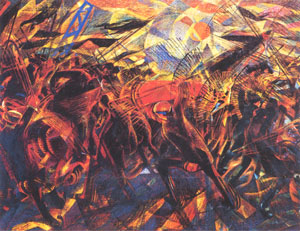 G. Braque, Porto in Normandia
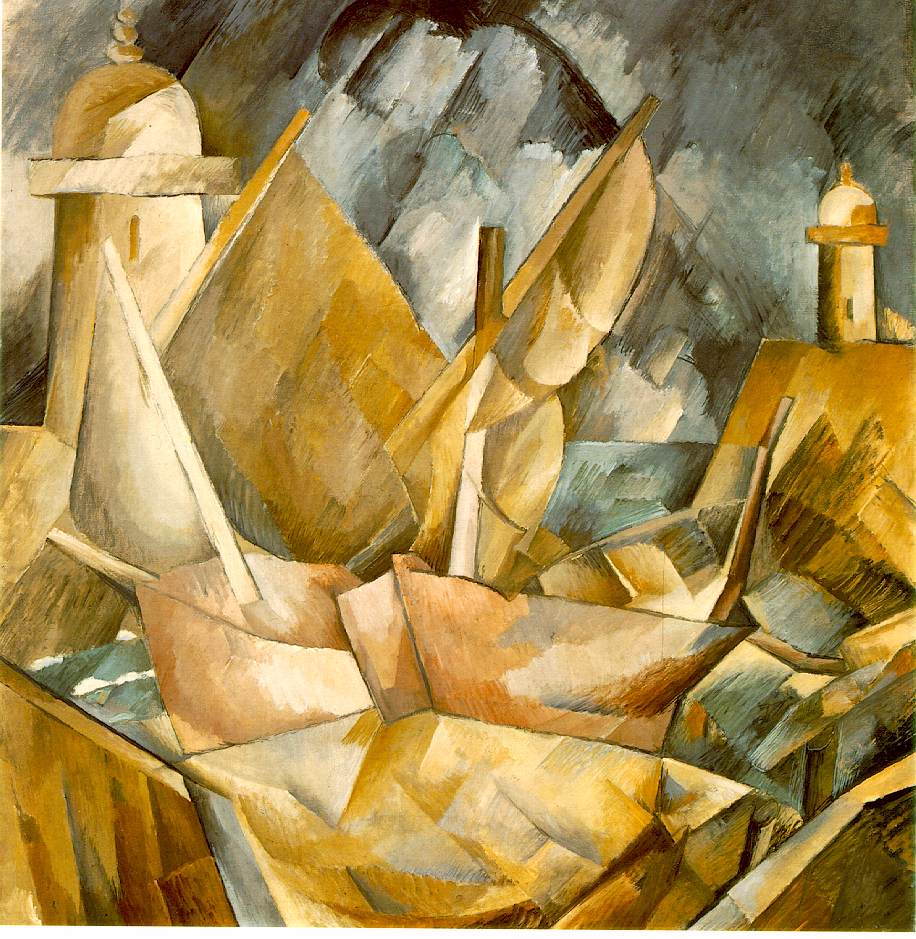 C. Carrà, I funerali dell’anarchico Galli
[Speaker Notes: CUBISMO/FUTURISMO

oggetti diversi fra loro
----  risultato spesso affine

Grande distanza sta nel valore del TEMPO]
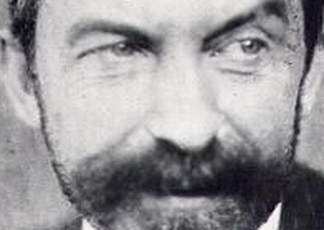 Giacomo BALLA
[Speaker Notes: Più anziano

frammentarie pennellate
+luce radente e diffusa 
+compone l’immagine secondo scorci fotografici]
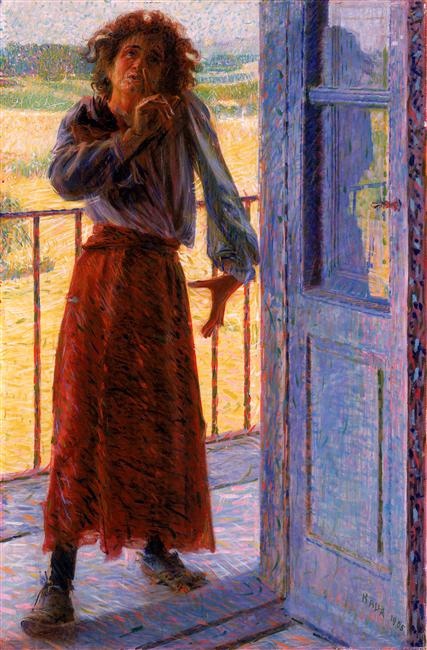 G. Balla, La pazza, 1905
[Speaker Notes: Es. di sguardo sulla REALTA’
Sentimento di PIETISMO]
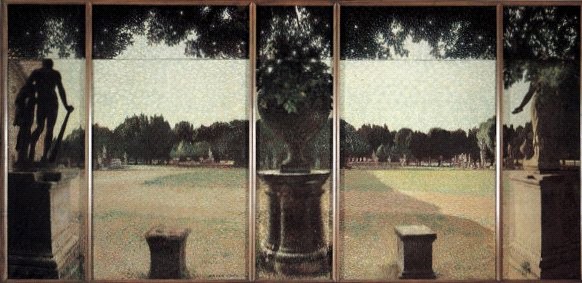 G. Balla, Villa Borghese, 1910
[Speaker Notes: Esempio di TAGLI PROSPETTICI senso di dinamismo]
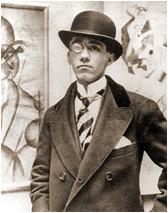 Gino SEVERINI
[Speaker Notes: DIVISIONISMO]
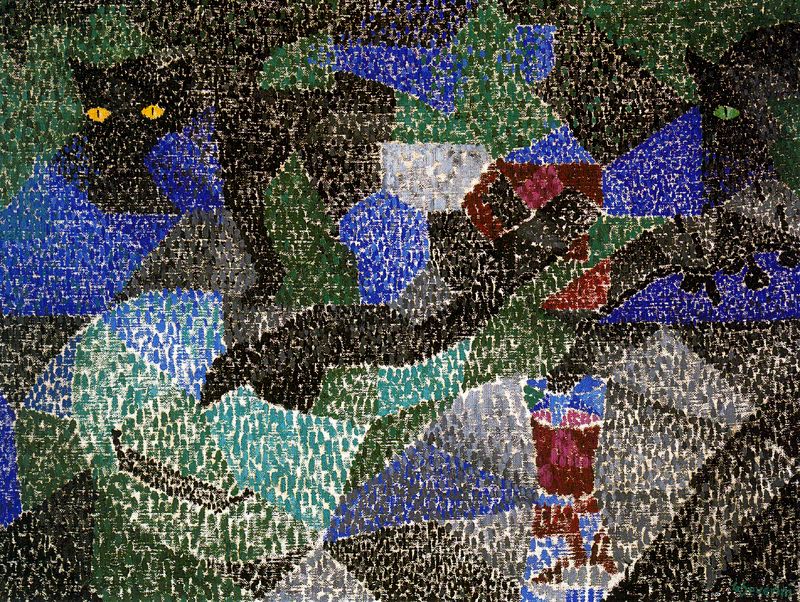 Severini, Il gatto nero, 1910
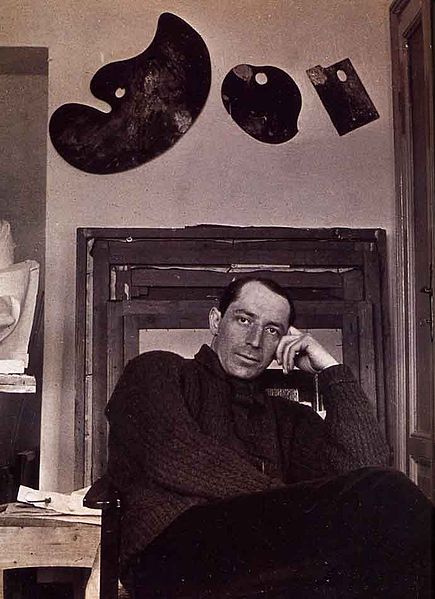 Umberto BOCCIONI
[Speaker Notes: Simbolismo + postimpressionismo francese

Bocc: riprende dal maestro soprattutto gli SCORCI QUASI DEFORMANTI 
dove si supera la fissa visione frontale
……]
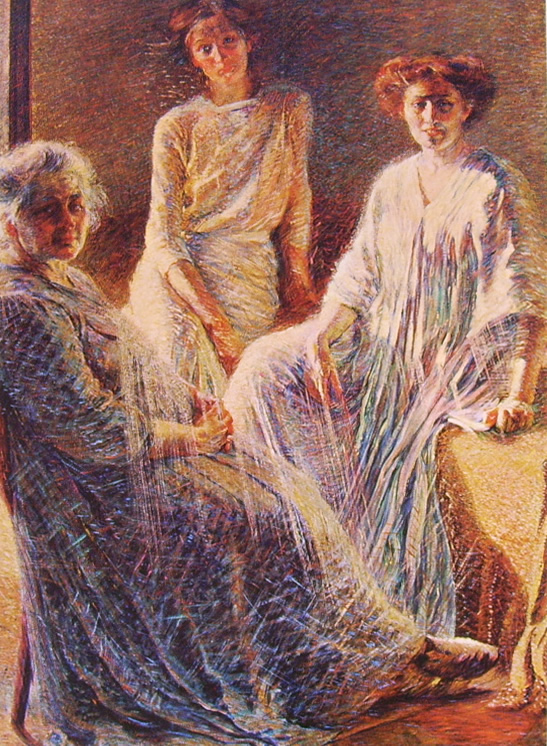 Boccioni, Tre donne, 1909
1910: Mostra di Arte Libera
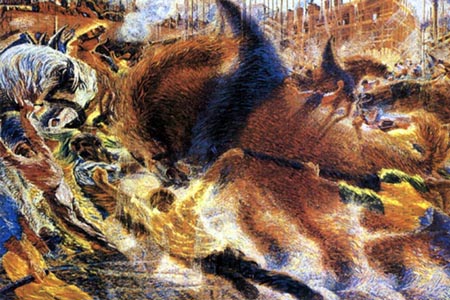 Boccioni, La città sale, 1910
[Speaker Notes: Amalgama dinamica tra AMBIENTE E FIGURE
Culto CAVALLO/MACCHINA

ESASPERATO CROMATISMO: colori puri in pennellate oblique e filamentose]
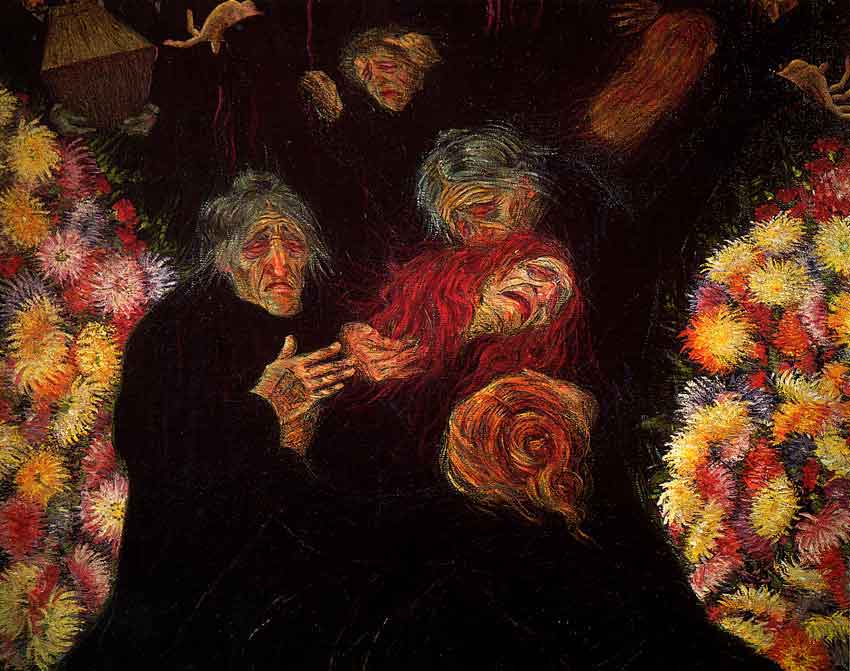 Boccioni, Il lutto, 1910
[Speaker Notes: …più visibile istanza espressionista (< Munch)]
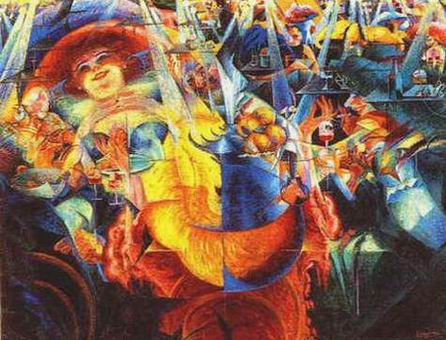 Boccioni, La risata, 1911
[Speaker Notes: Visibile il PROPAGARSI SONORO DELLA RISATA materializzata 
nei raggi di luce nello sp. prospetticamente moltiplicato]
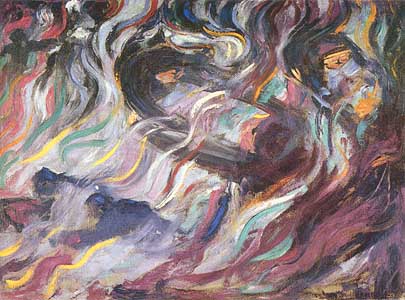 Boccioni, Stati d’animo, Gli Addii, 1911
[Speaker Notes: 1911: forte derivazione espressionistica da Munch…….]
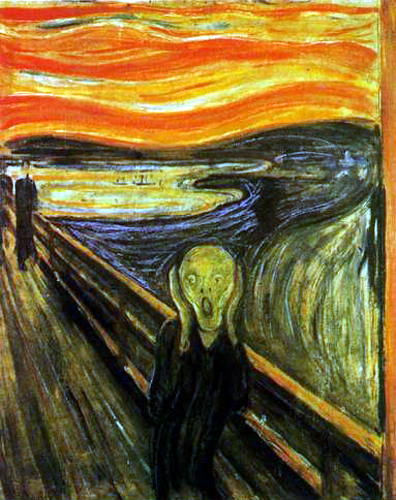 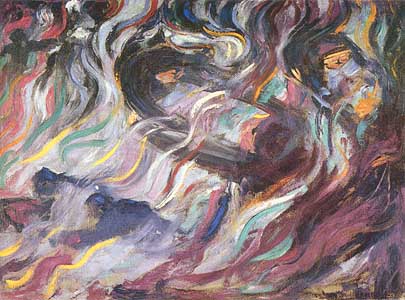 [Speaker Notes: In entrambe le opere le LINEE svolgono una FUNZIONE ESPRESSIVA di dati stati d’animo]
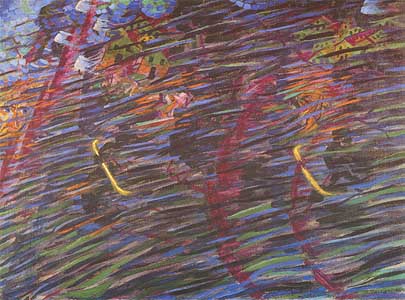 Boccioni, “Quelli che vanno”, 1911
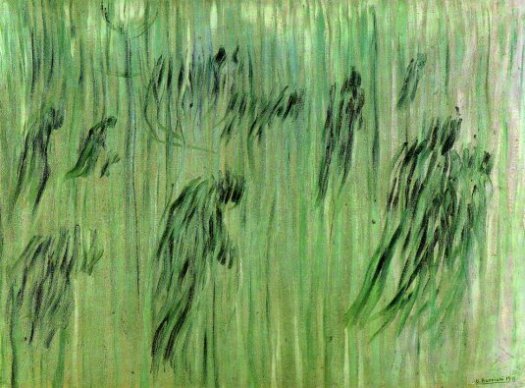 Boccioni, Stati d’animo, Quelli che restano, 1911
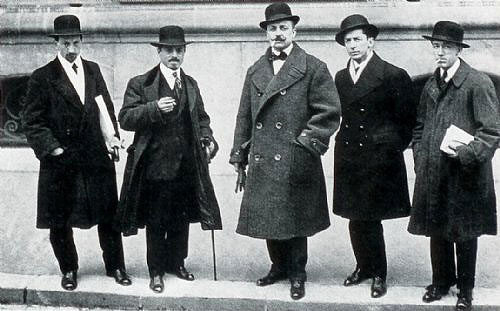 Futuristi a Parigi , 1912
[Speaker Notes: 1912: a Pg: apprendono la fondamentale lezione cubista..]
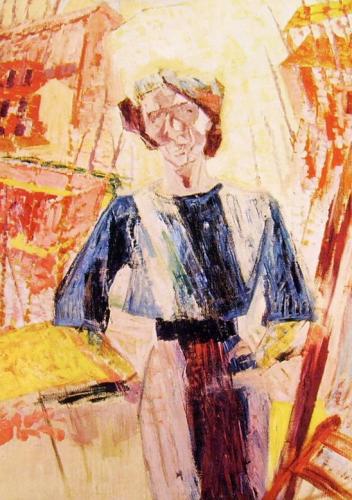 Boccioni, Studio di figura femminile, 1911
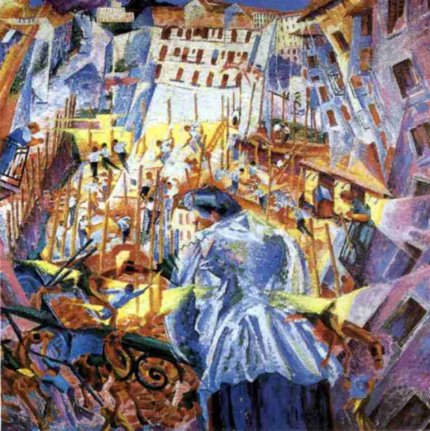 Boccioni, La strada 
entra nella casa, 1912
« La sensazione dominante 
è quella che si può avere a
prendo una finestra: 
tutta la vita, i rumori della strada, 
irrompono contemporaneamente 
come il movimento e la realtà degli 
oggetti fuori. Il pittore non si 
deve limitare a ciò che vede nel 
riquadro della finestra, come 
farebbe un semplice fotografo, 
ma riproduce ciò che può vedere 
fuori, in ogni direzione, dal balcone»
[Speaker Notes: Spettatore è portato AL CENTRO del Q.   

INTERNO/ESTERNO

SP/TEMPO ma anche EMOZIONALE

Visione SOGG/OGG]
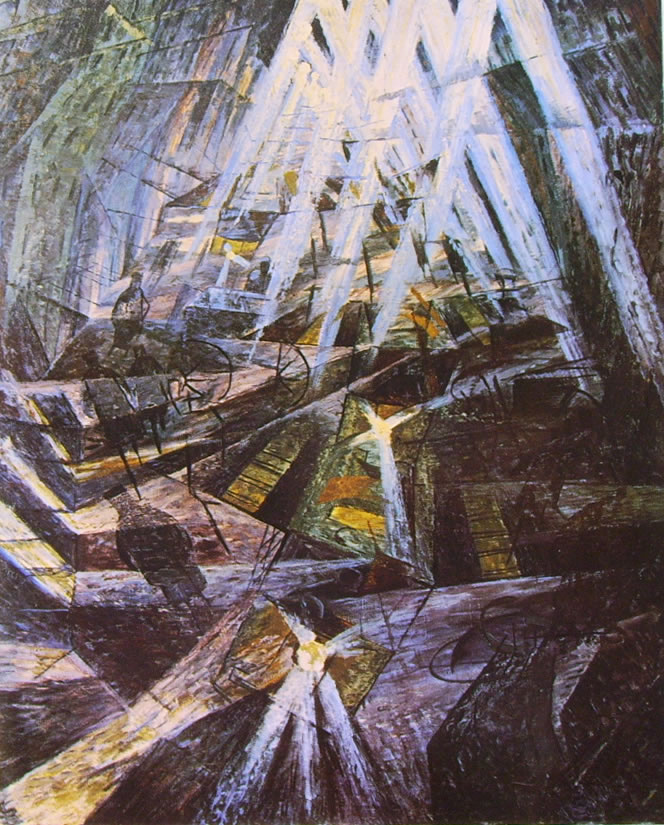 Boccioni, Forze di una strada, 1912
[Speaker Notes: Città è un organismo vivo]
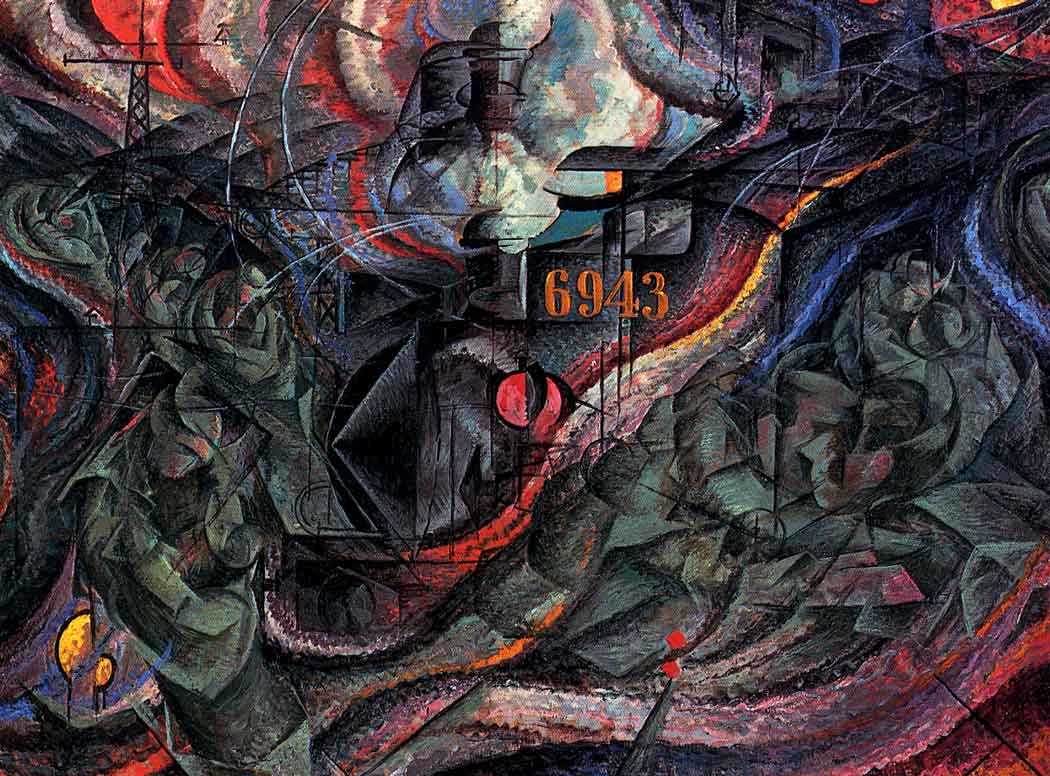 Boccioni, Stati d’Animo, Gli Addi,  1911
[Speaker Notes: Tre stati d’animo: EMOZIONI E LE SENSAZIONI ATTRAVERSO LE LINEE]
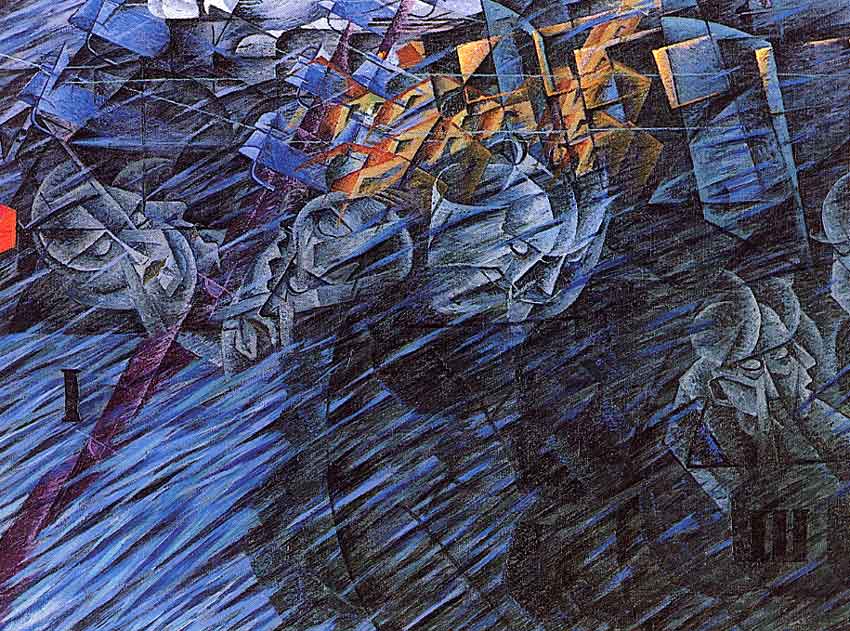 Boccioni, Stati d’Animo, Quelli che vanno, 1911
[Speaker Notes: GIUSTAPPOSIZIONE CUBISTA DEI PUNTI DI VISTA]
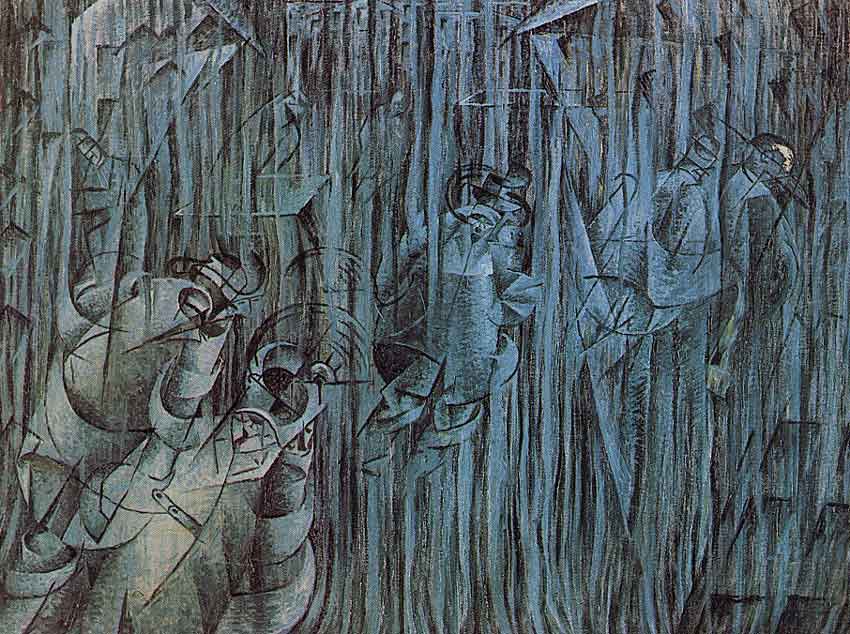 Boccioni, Stati d'animo, Quelli che restano, 1911
1912 
ESPOSIZIONE dei FUTURISTI
alla galleria Bernheim-Jeune 
di Parigi
[Speaker Notes: anche fuori d’Italia..

STILE DEL MOVIMENTO (# staticità dei cubisti)]
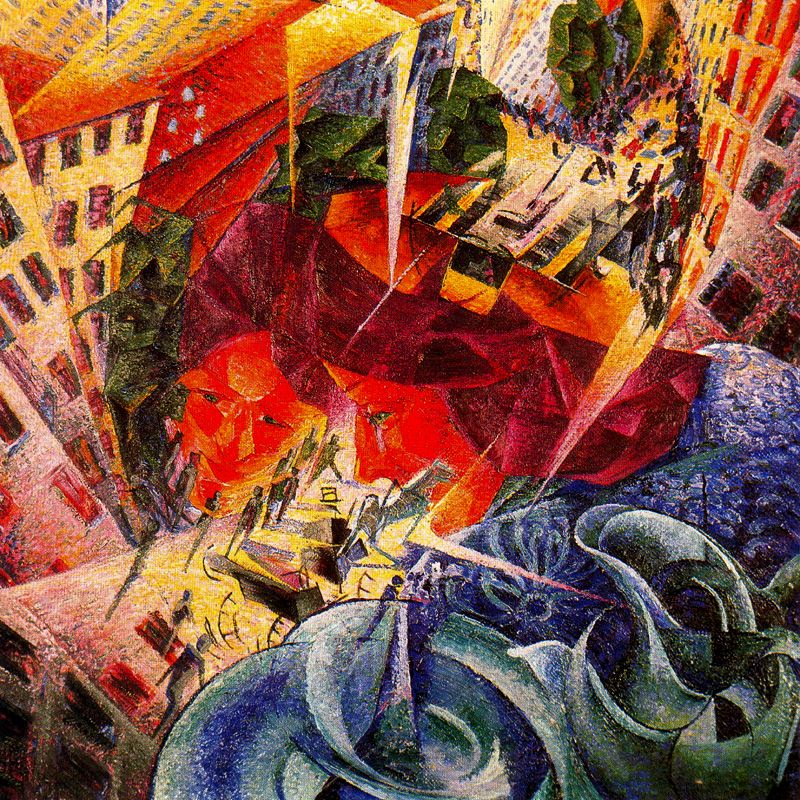 Boccioni, Visioni
simultanee, 1911-1912
[Speaker Notes: RAPPORTO TRA INTERNO/ESTERNO
Visione dalla finestra]
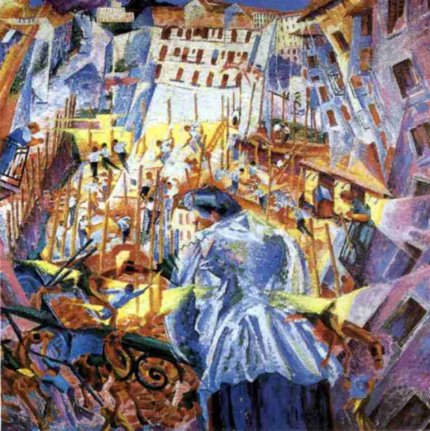 Boccioni, La strada 
entra nella casa, 1912
“Le sedici persone che avete intorno a voi in un tram che corre sono una, 
dieci, quattro, tre: stanno ferme e si muovono; vanno e vengono, 
rimbalzano sulla strada, divorate da una zona di sole, indi tornano a 
sedersi, simboli persistenti della vibrazione universale. E, talvolta, 
sulla guancia della persona con cui parliamo nella via noi vediamo il 
cavallo che passa lontano. I nostri corpi entrano nei divani su cui ci 
sediamo, e i divani entrano in noi, così come il tram che passa entra nelle 
case, le quali alla loro volta si scaraventano sul tram e con esse 
si amalgamano. La costruzione dei quadri è stupidamente tradizionale. 
I pittori ci hanno sempre mostrato cose e persone poste davanti a noi. 
Noi porremo lo spettatore nel centro del quadro”.
"La simultaneità degli stati d'animo nell'opera d'arte: ecco la meta inebriante della nostra arte. Per far vivere lo spettatore al centro del quadro, bisogna che il quadro sia la sintesi di quello che si ricorda e di quello che si vede"
[Speaker Notes: Per far vivere lo spettatore al centro del q. (è l’obbiettivo) 
è necessario che il q. sia la SINTESI di quello che si RICORDA e quello che SI VEDE

Spettatore non assisterà ma parteciperà all’azione]
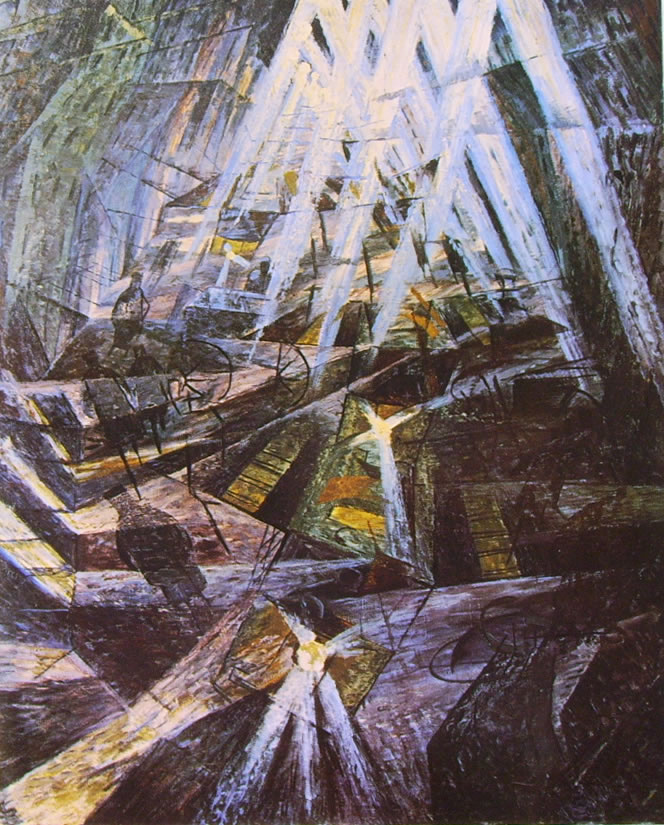 Boccioni, Forze di una strada, 1912
[Speaker Notes: SCOMPARE il SOGGETTO solo linee e fasci luminosi]
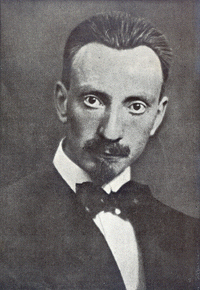 Luigi Russolo
[Speaker Notes: Più interessato al SIMBOLISMO del COLORE]
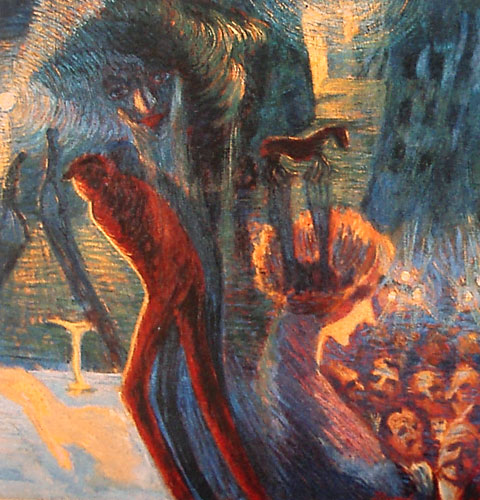 Russolo, Ricordo di 
una notte, 1911
[Speaker Notes: È un’apparizione, 
quasi un sogno,]
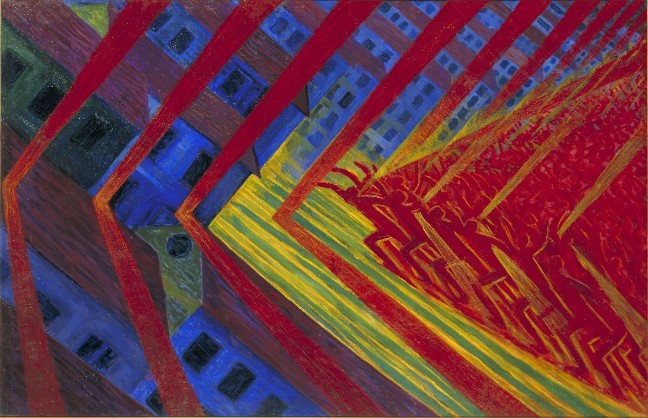 Russolo, Rivolta, 1911
[Speaker Notes: SEMPLIFICA i temi del f. con colori piatti e uniformi]
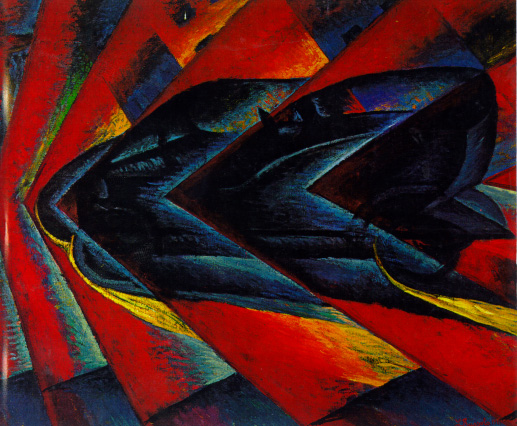 Russolo, Dinamismo di un’automobile, 1912
[Speaker Notes: Esp a Pg.
ESSENZIALIZZAZIONE SINTETICA DELLE FORME E DEI COLORI]
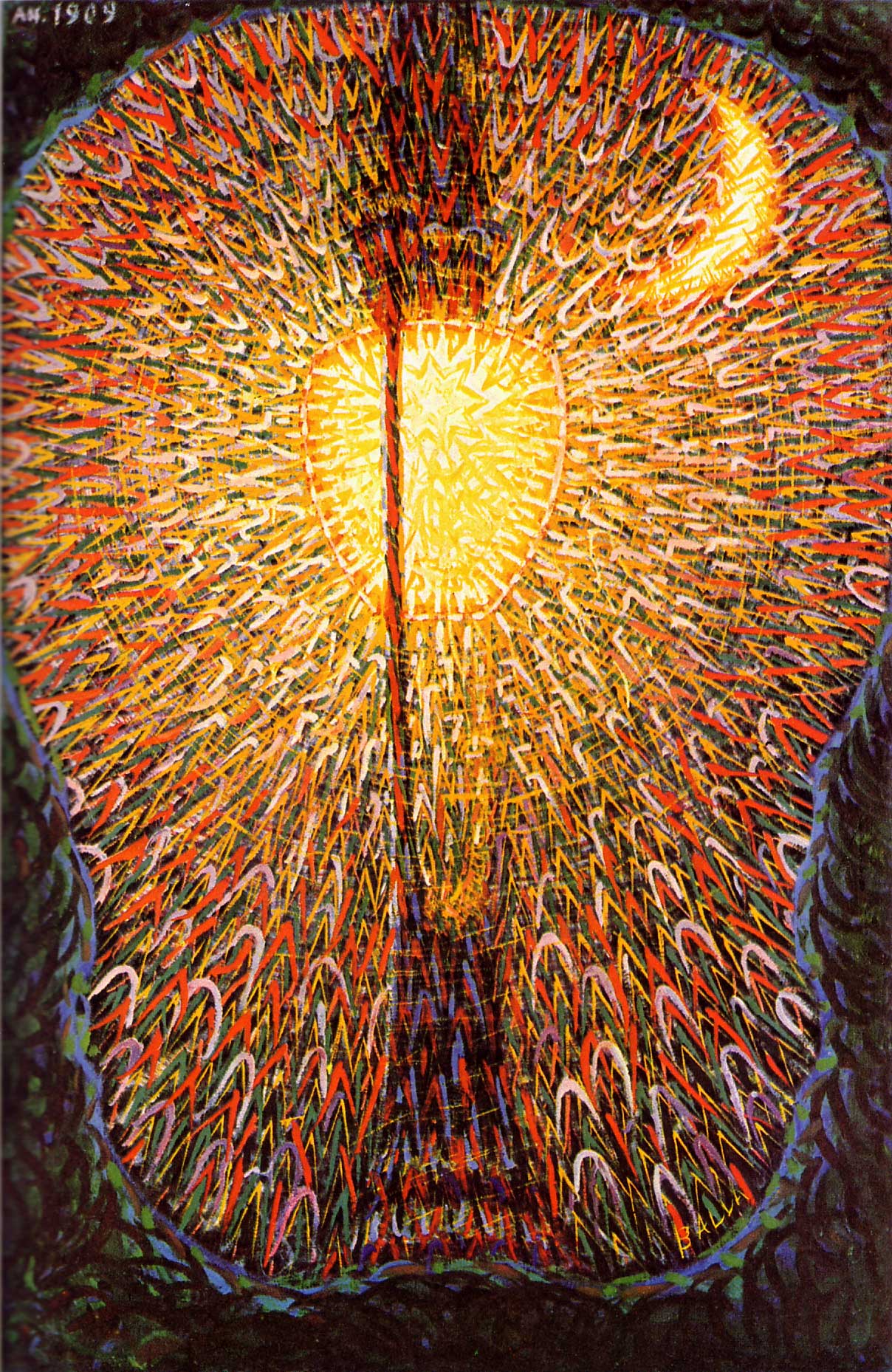 G. Balla, lampada ad arco, 1911?
[Speaker Notes: A Pg Balla espone solo questa:

B. Studia il movimento secondo un METODO ANALITICO]
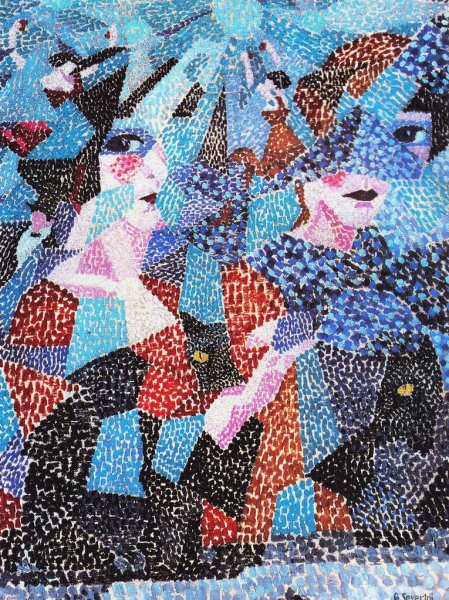 Severini, La danseuse obsédante, 1911
[Speaker Notes: Danseuse: sintesi fra futurismo/cubismo/divisionismo]
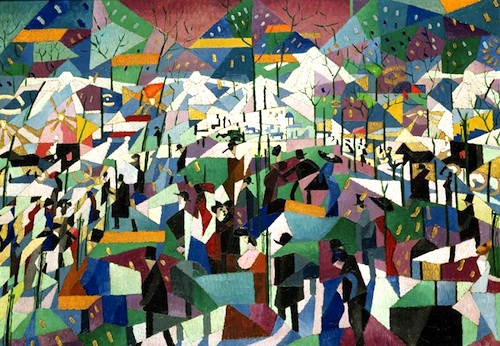 Severini, Il boulevard, 1911
[Speaker Notes: La realtà sembra vista attraverso un caleidoscopio]
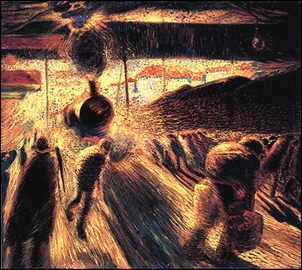 Carrà, Stazione di Milano, 1910
[Speaker Notes: Gorgo per conferire idea di DINAMISMO e COINVOLGIMENTO meccanico dello spettatore]
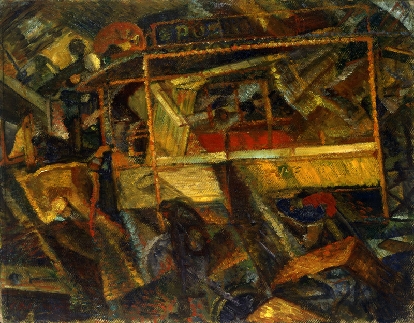 Carrà, Quello che mi ha detto il tram, 1912
[Speaker Notes: Prende una direzione più apertamente CUBISTA]
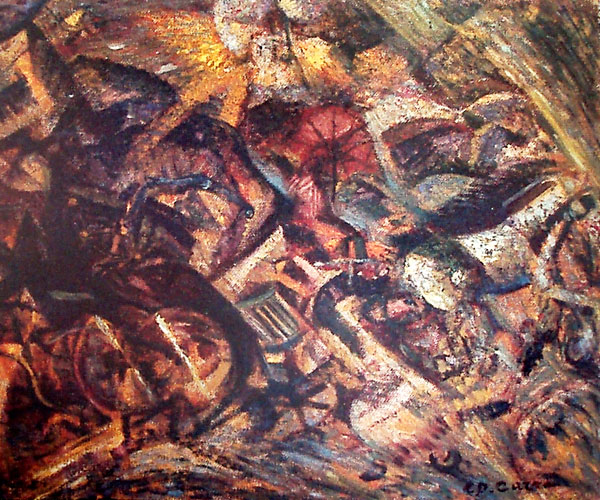 Carrà, Sobbalzi di carrozzella, 1912
[Speaker Notes: CHIUSURA DELLO SPAZIO tipicamente cubista in una sorta di horror vacui

SENSO PLASTICO

LAMPI LUMINOSI]
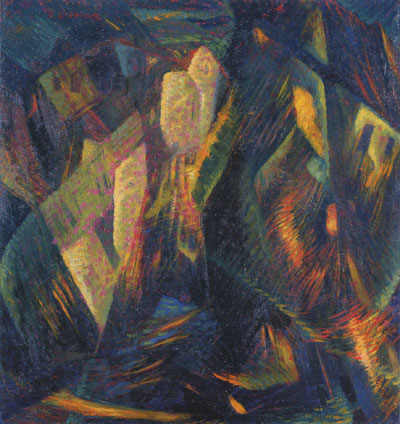 C. Carrà, Movimento al 
chiaro di luna, 1911
[Speaker Notes: Il tema del MOVIMENTO e dello SPAZIO DINAMICO : componenti essenziali della vita moderna.]
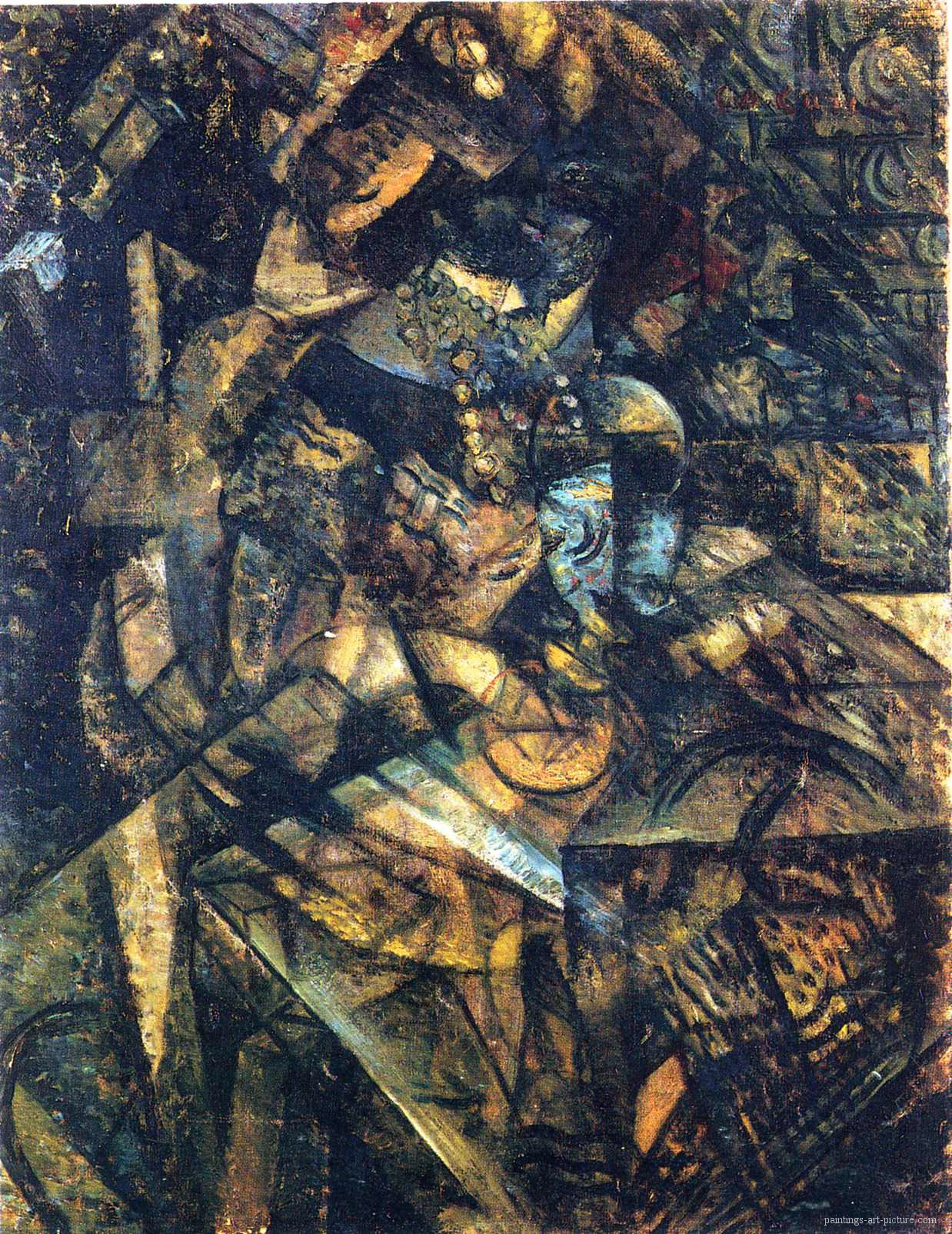 Carrà, La donna e l’assenzio, 1911
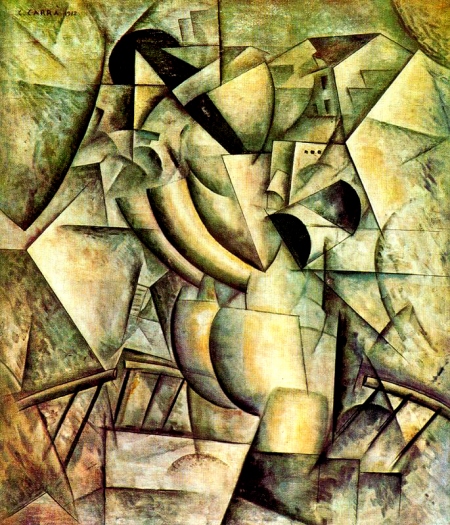 Carrà, Donna al balcone, 1912
[Speaker Notes: …vicinanza a Leger e a Delaunay nella conservazione del colore…..]
1913: Quadriennale
[Speaker Notes: Anno importante per i fut.

Balla vi esporrà per la prima volta con i futuristi con…]
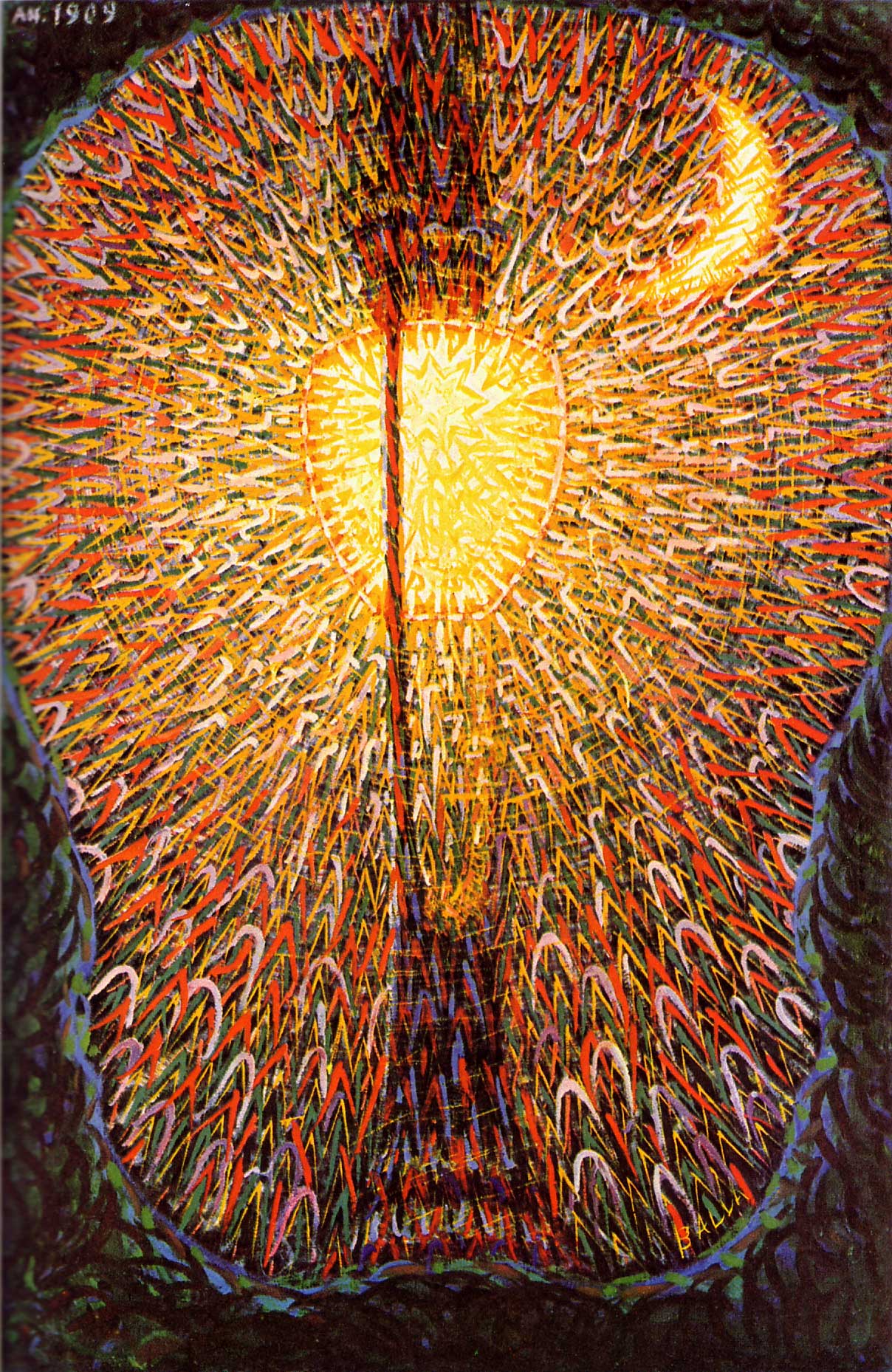 G. Balla, Lampada ad arco, 1911
« Il quadro della lampada è stato da me dipinto 
durante il periodo divisionista (1900-1910); 
infatti il bagliore della luce è ottenuto mediante 
l'accostamento dei colori puri. 
Quadro, oltre che originale come opera d'arte, 
anche scientifico perché ho cercato di 
rappresentare la luce separando i colori che la
 compongono... »
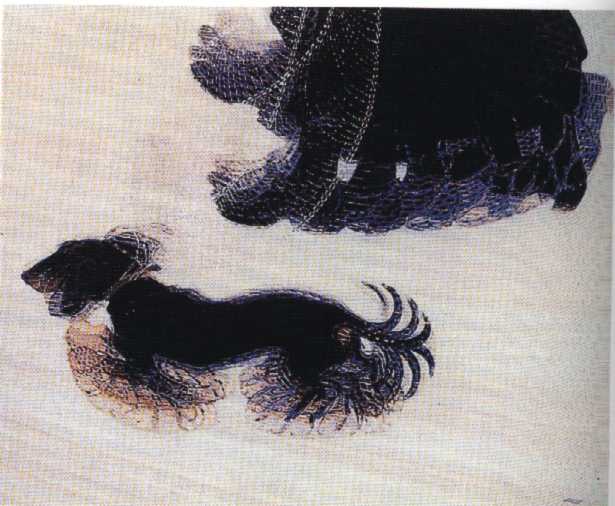 Balla, Dinamismo di un cane al guinzaglio, 1912
[Speaker Notes: Sono fotogrammi ravvicinati:
“un cavallo non ha 4 zampe, ne ha 20”]
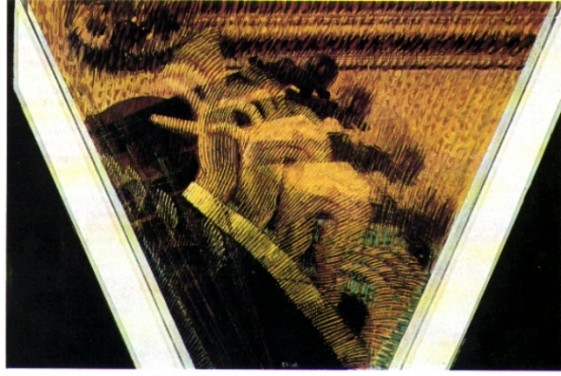 Balla, Le mani di un violinista, 1911-1912
[Speaker Notes: SI SVILUPPA IL TEMA DEL MOVIMENTO IN UNA SEQUENZA TEMPORALE

Principio della continuità in una forma unica]
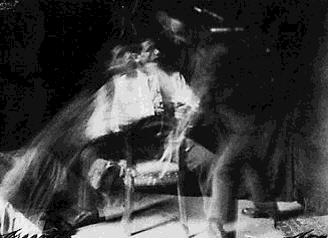 Anton Giulio Bragaglia, Lo schiaffo, 
fotodinamica, 1912
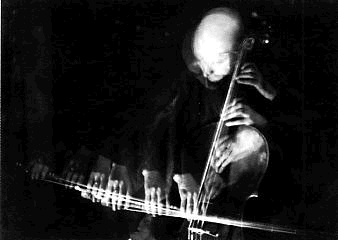 Anton Giulio Bragaglia, Uomo che suona il contrabbasso, 
fotodinamica, 1912
[Speaker Notes: Sono esiti coerenti con gli esperimenti di FOTODINAMICA di Anton Giulio Bragaglia]
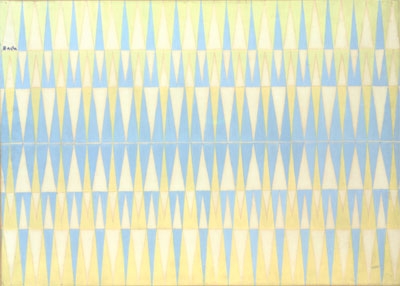 G. Balla, Compenetrazioni iridescenti, 1912-1914
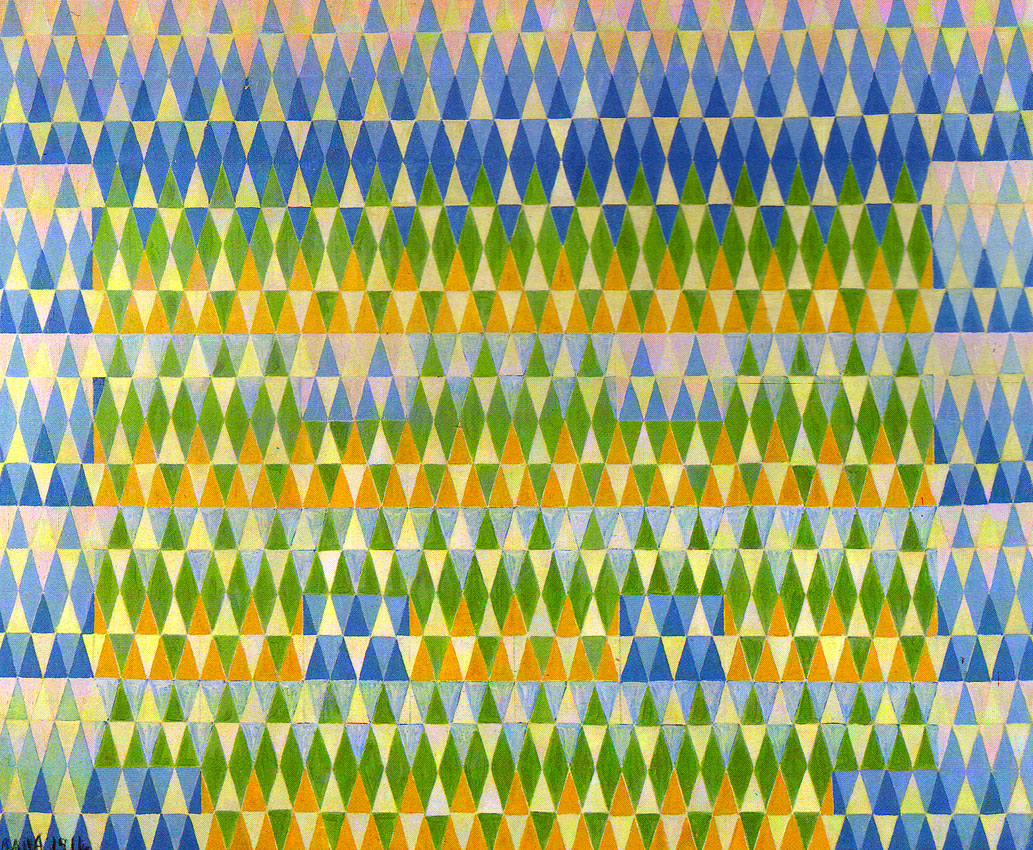 [Speaker Notes: 12-14: 
Compenetrazioni che approfondiscono lo studio del rapporto fra i colori 
connessi tra loro da FORME TRIANGOLARI]
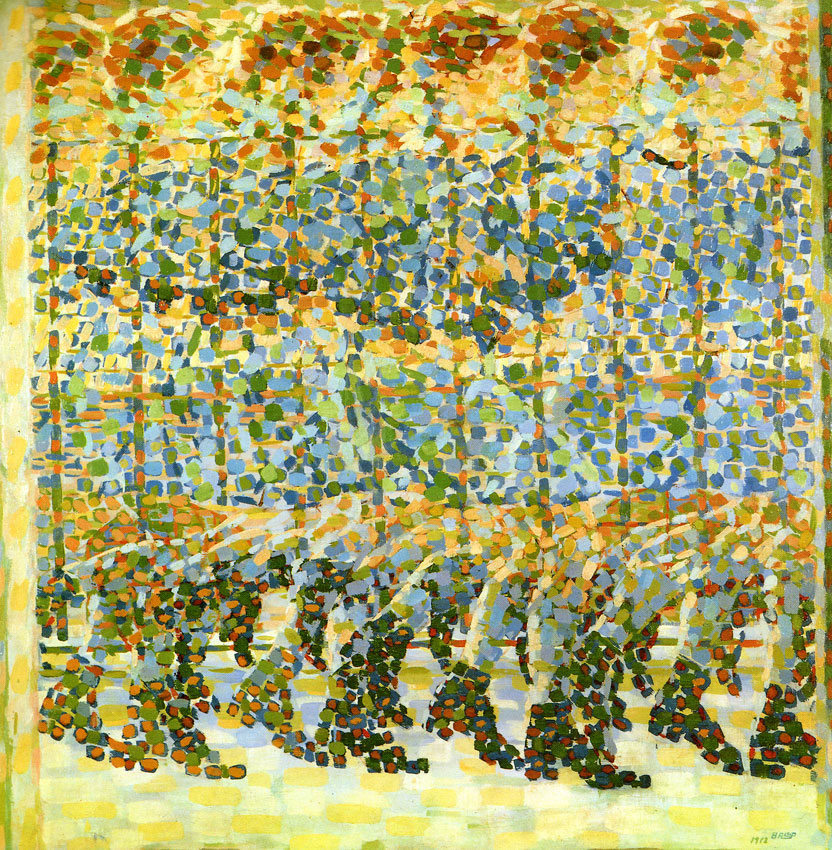 G. Balla, Bambina
moltiplicato balcone, 1912
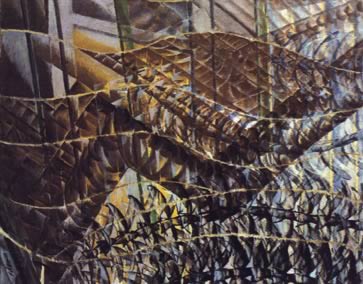 Balla, Volo di rondini, 1913-1914
[Speaker Notes: Rondini: STUDIO MOVIMENTI IN SEQUENZA SECONDO LA TRAIETTORIA]
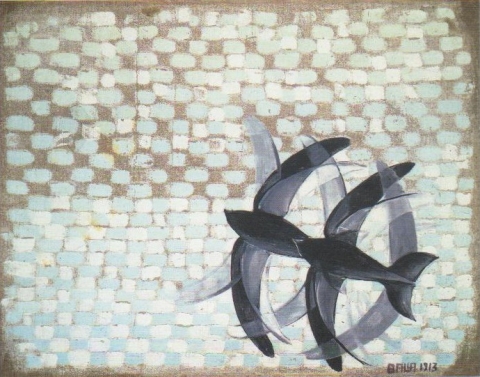 Balla, Volo di una rondine, 1912-1913
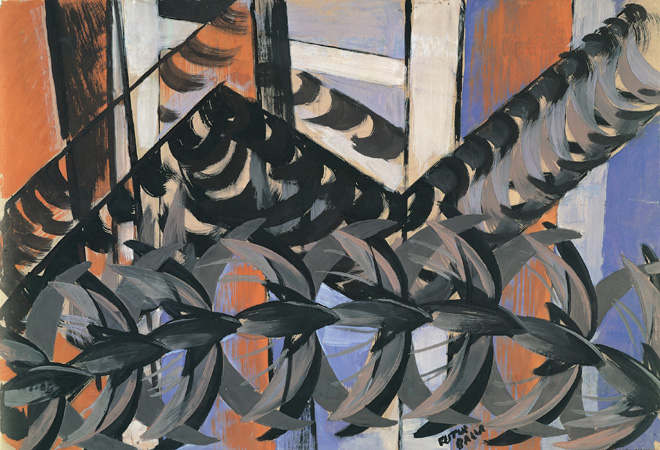 Balla, Volo di rondini, 1913-1914
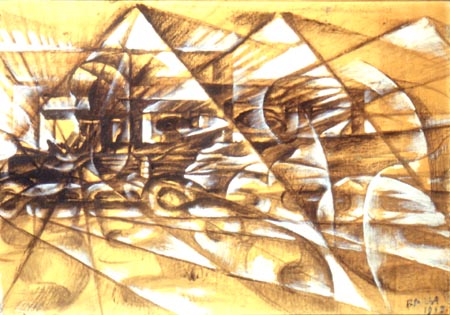 G. Balla, Velocità d’automobile, 1914
[Speaker Notes: Preponderante bicromia o monocromia…nulla è più riconoscibile]
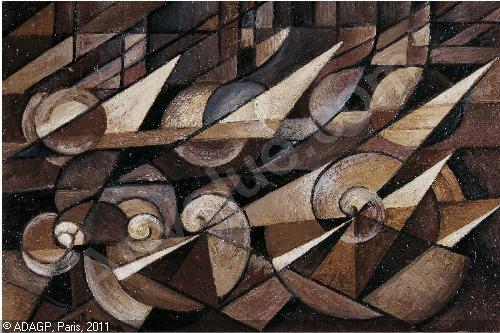 G. Balla, Velocità d’automobile, 1914
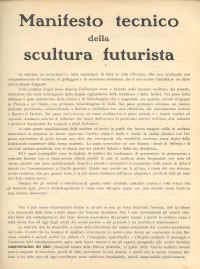 Aprile 1912
[Speaker Notes: SPEZZARE DECISAMENTE LA FORMA CHIUSA
Compenetrazione di SP. SPETTT + SP. SOGG+ ATMOSF

Scopo è raggiungere lo stile del movimento

Fusione POLIMATERICA]
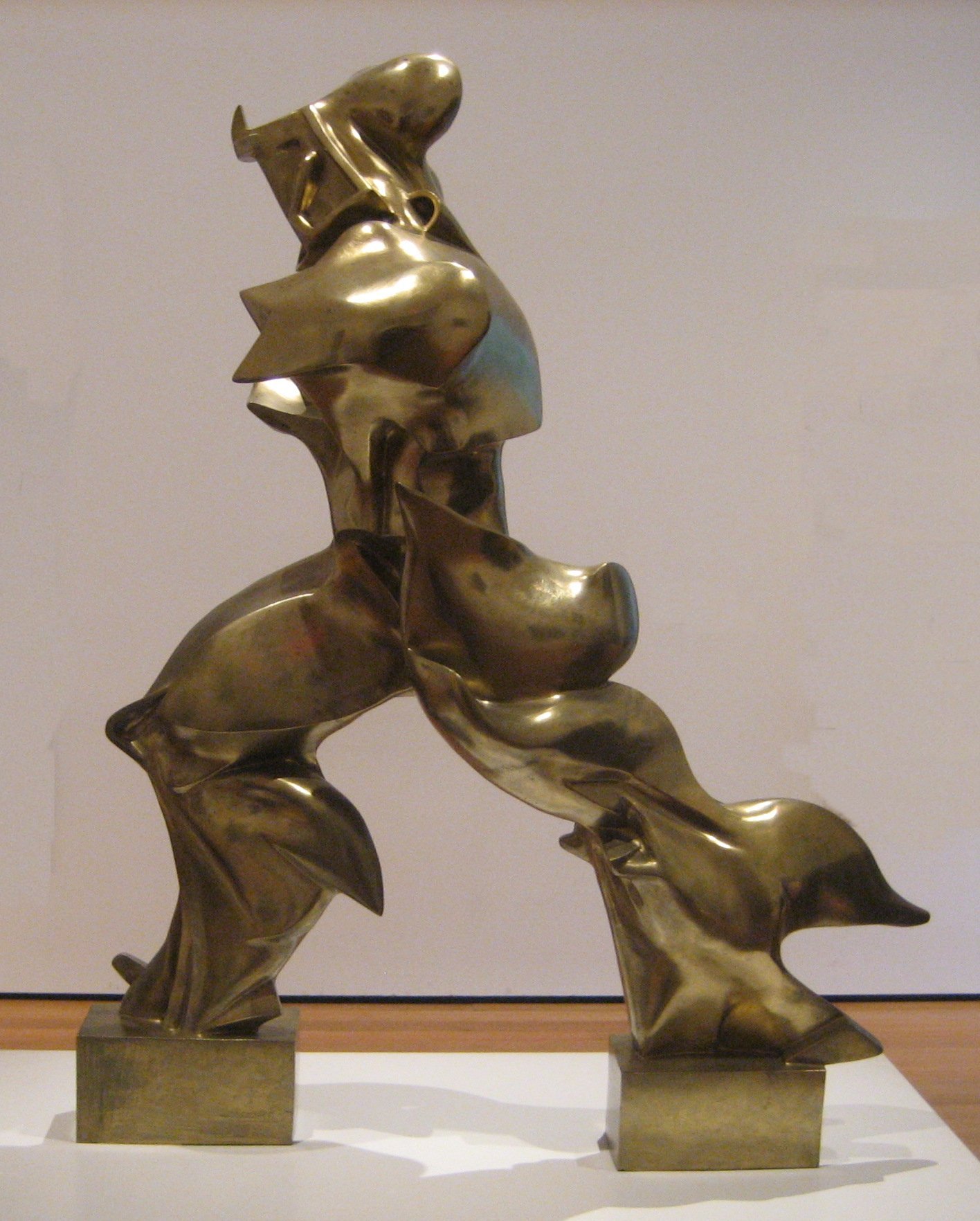 Boccioni, Forme uniche nella 
continuità dello spazio, 1913
[Speaker Notes: 1913: 
Attraverso la scultura vuole rendere unica la percezione di pieni e vuoti

Rappresenta simbolicamente MOVIMENTO E FLUIDITÀ]
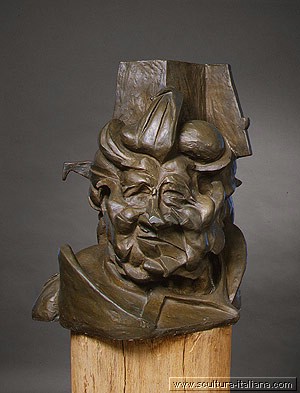 Boccioni, L’antigrazioso, 1913
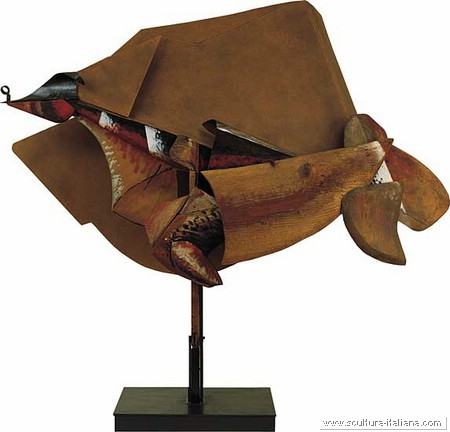 Boccioni, Dinamismo 
di un cavallo in corsa + case, 1914-1915
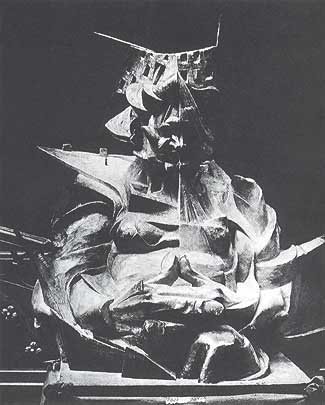 Boccioni, Testa+casa+luce, 1913
[Speaker Notes: Trasfigura l’immagine della madre dell’artista in presenze geometriche di valore universale]
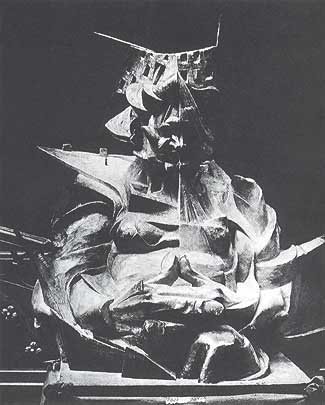 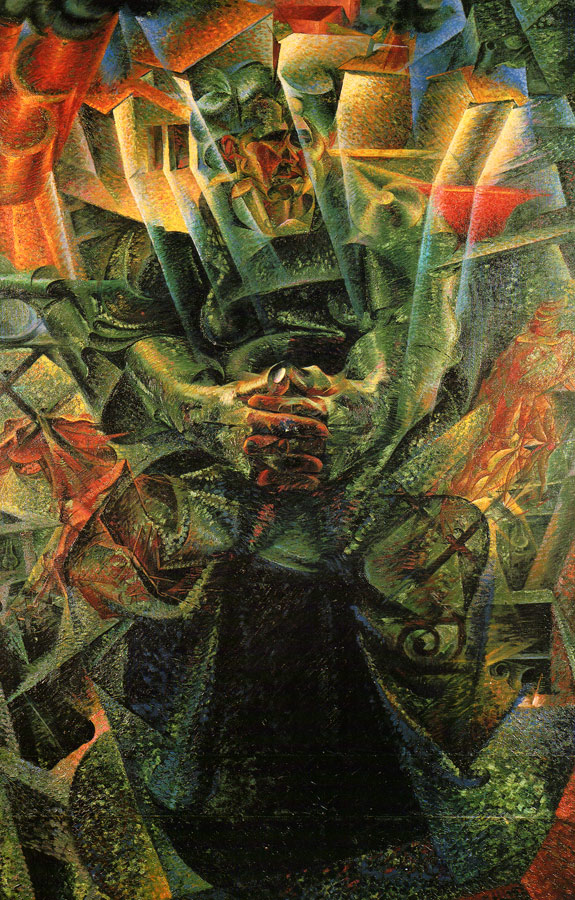 Boccioni, Testa+casa+luce, 1913
Boccioni, Materia, 1912
[Speaker Notes: coinvolgimento di sp/spettatore, 
negazione della distanza, 
rappresentazione di un’espansione convessa]
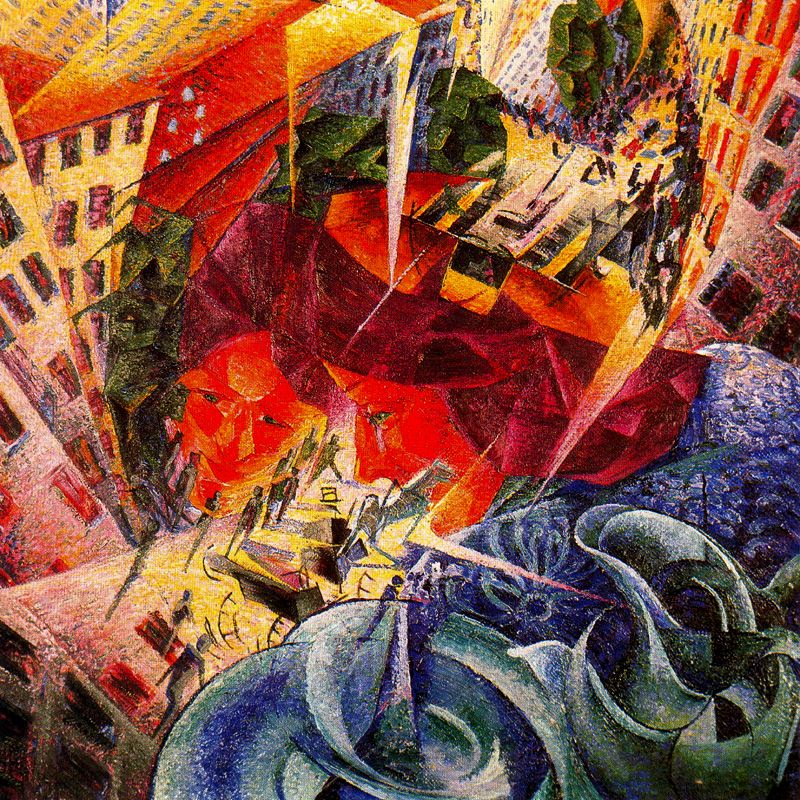 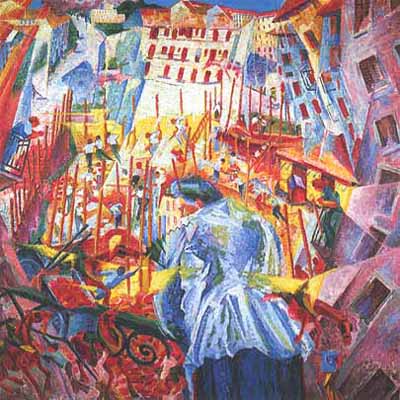 Boccioni, Visioni simultanee, 1912
Boccioni, La strada entra nella casa, 1911
[Speaker Notes: Le figure femminili SERVONO A METTERE IN RELAZIONE L’INTERNO CON L’ESTERNO 
sostituendosi allo sguardo dell’artista]
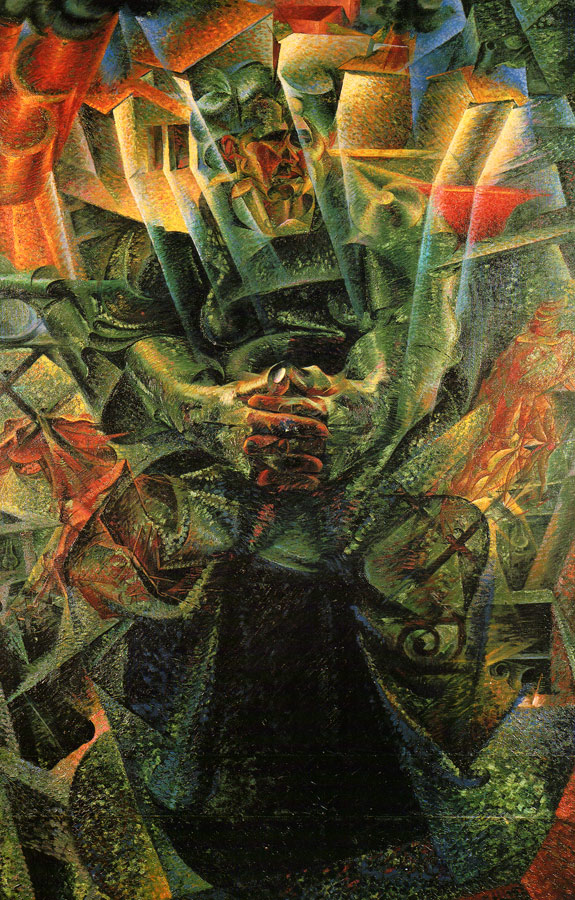 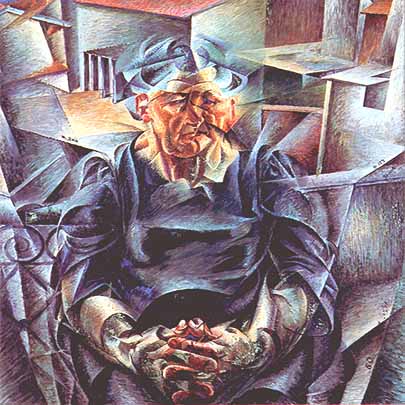 Costruzione orizzontale
Materia
[Speaker Notes: Vibrazione del COLORE è ancora di matrice DIVISIONISTA
SCOMPOSIZIONE PER PIANI angolati è CUBISTA
Particolare delle MANI intrecciati ingigantite è ESPRESSIONISTA
Taglio dei PIANI DI LUCE e INTEGRAZIONE PIENI/VUOTI, INTERNI/ESTERNI è FUTURISTA]
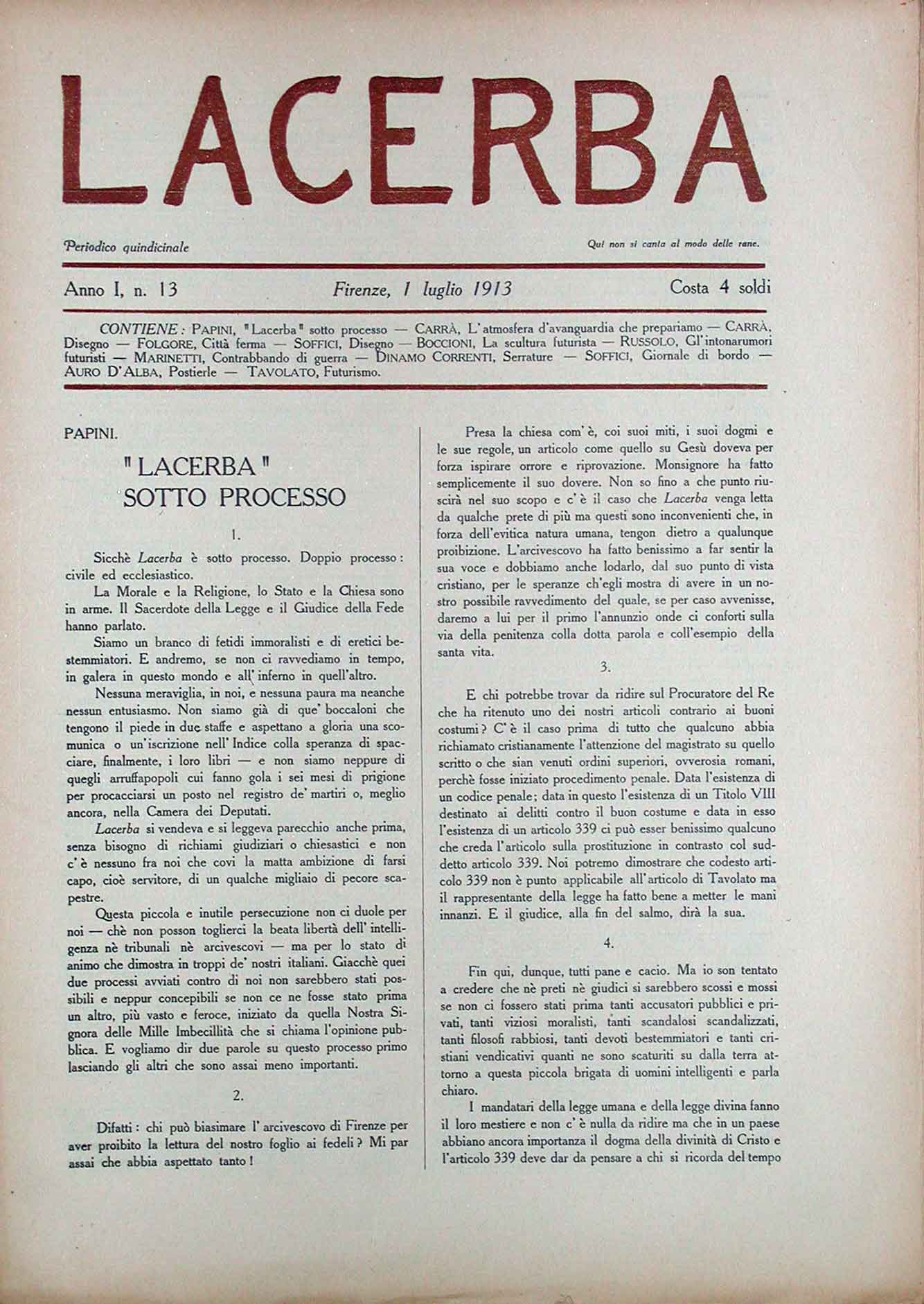 [Speaker Notes: Fine 1912:

NECESSITA’ di DIVULGAZIONE]
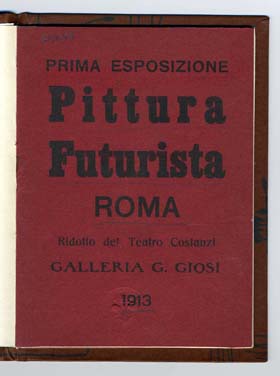 [Speaker Notes: 1913: prima esposizione organizzata dai futuristi]
1913, Papini, Discorso di Roma, Teatro Costanzi:

“Roma è, il simbolo eterno e maggiore di quel passatismo ed archeologismo storico, letterario e politico che ha sempre annacquato e acciaccato la vita più originale d'Italia. Per passatismo storico abbiamo avuto in casa il vescovo supremo del cristianesimo che tanti guai ha dato all'Italia. Per passatismo ci siamo ostinati a voler la capitale a Roma, in mezzo a un deserto, lontana dalle provincie più ricche ed attive del paese, troppo distante dalle altre capitali europee, in mezzo a una popolazione che per vanità di ricordi e malgoverno di preti trattava gl'italiani di piemontesi e non aveva nessuna voglia d'ingegnarsi né di lavorare, abituata come era a vivere di benefici ecclesiastici e di minestre di frati Chi mi darà torto se io dichiaro che Roma è stata sempre, intellettualmente parlando, una mantenuta?Questa città ch’è tutto passato nelle sue rovine, nelle sue piazze, nelle sue chiese; questa città brigantesca e saccheggiatrice che attira come una puttana e attacca ai suoi amanti la sifilide dell’archeologismo cronico, è il simbolo sfacciato e pericoloso di tutto quello che ostacola in Italia il sorgere di una mentalità nuova, originale, rivolta innanzi e non sempre indietro”
[Speaker Notes: Le MANIFESTAZIONI attraevano il pubblico per mettere 
in atto le ENERGIE PROVOCATORIE e distruttive dei futuristi contro la tradizione (lanci ortaggi)

fenomeno di costume]
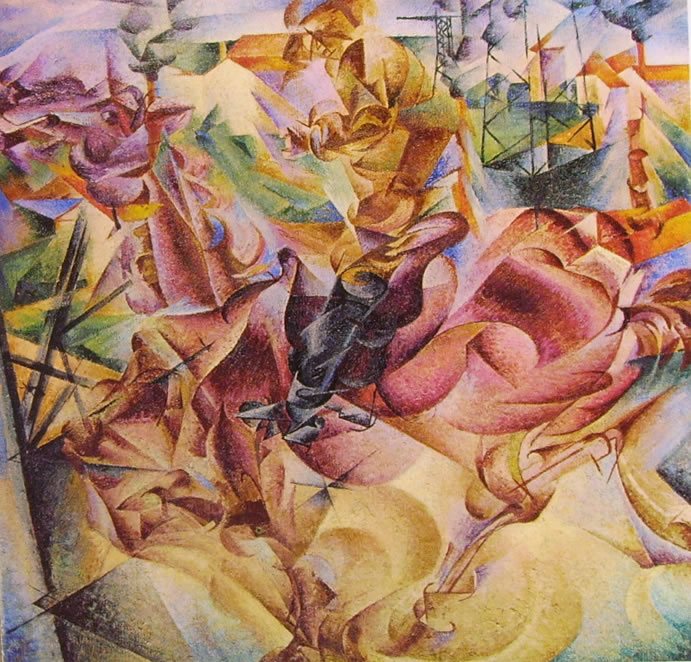 Boccioni, Elasticità, 1912
[Speaker Notes: ..in mostra:

Cavallo-Simbolo
l’idea di ELASTICITA’  come proprietà fisica e muscolare che si propaga dall’animale allo sp.]
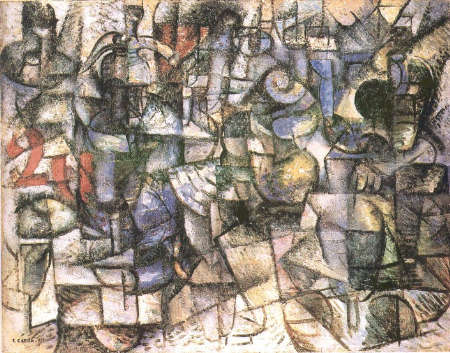 Carrà, Ritmi d’oggetti, 1912
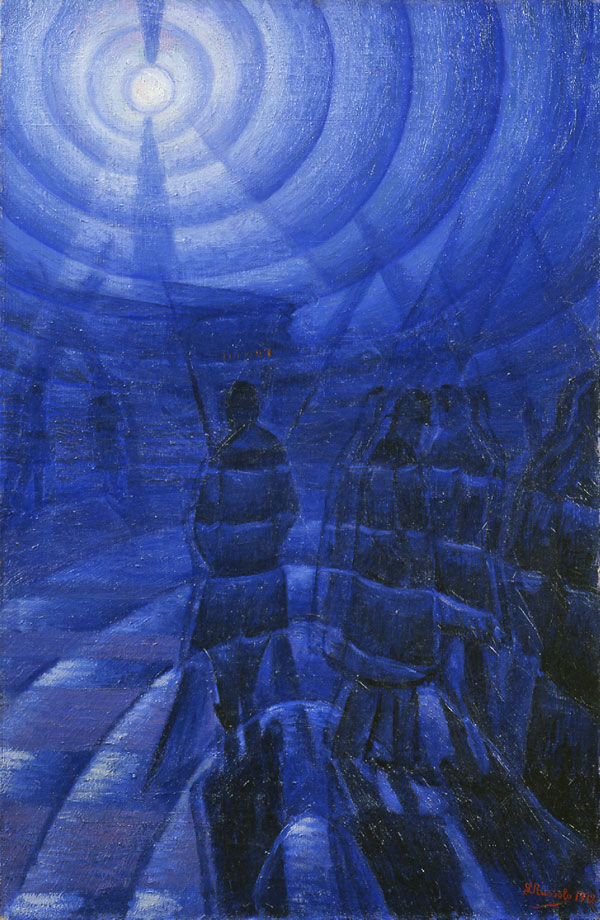 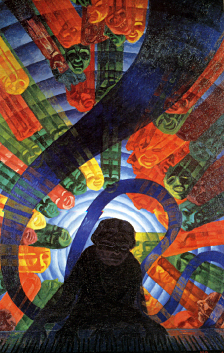 Russolo, Solidità della nebbia, 1912
Russolo, Dinamismo musicale, 1911
[Speaker Notes: Permane la trasposizione della musica in pittura (= Kand)]
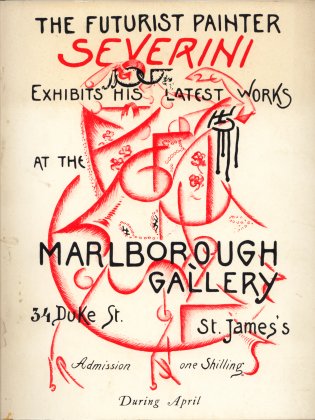 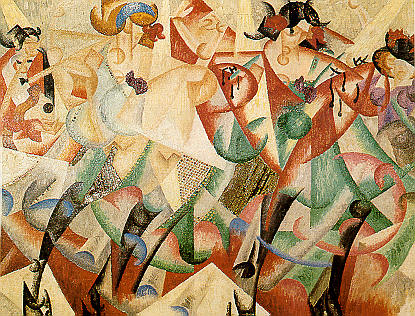 Severini, Ballerine spagnole, 1913
[Speaker Notes: Severini: sei dipinti ispirati alla vita notturna parigina]
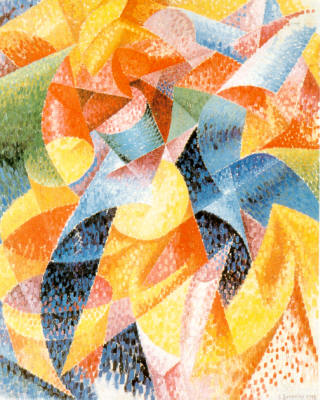 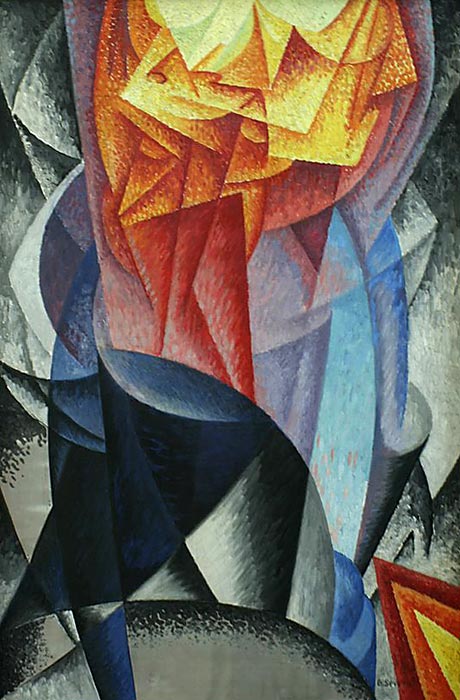 Severini, Mare, Ballerina, 1913
Severini, Ballerina+Mare, Vaso di fiori
[Speaker Notes: Composizioni cromaticamente vivaci a metà fra fut e cub]
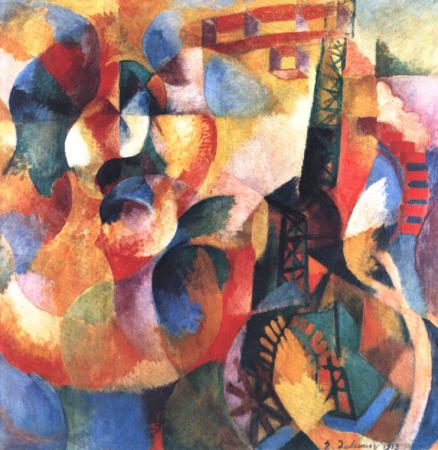 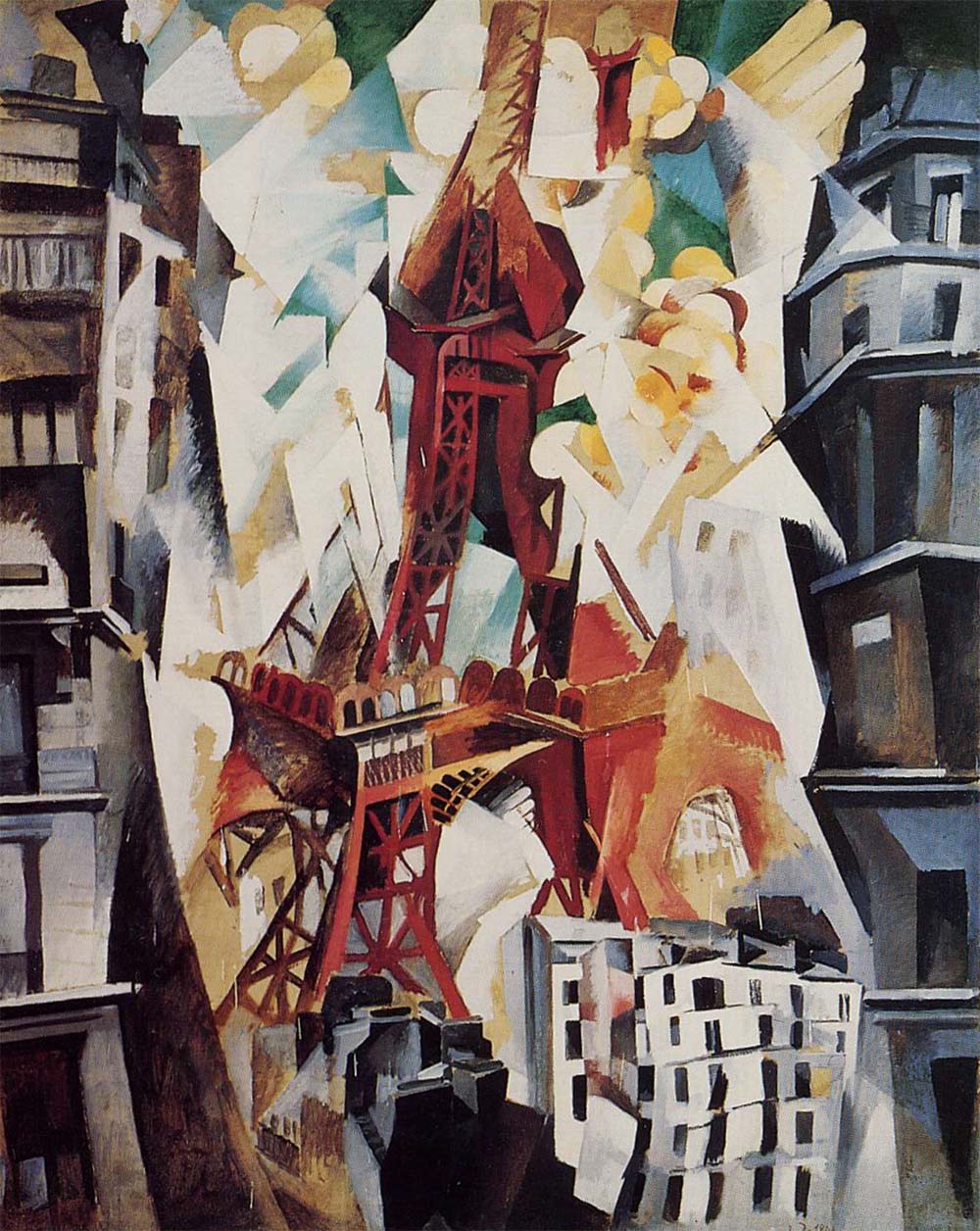 R. Delaonay, Cubismo orfico
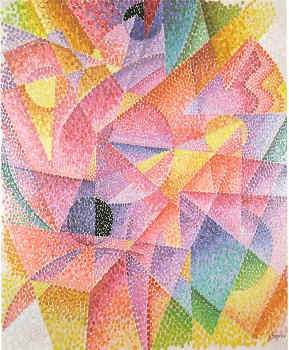 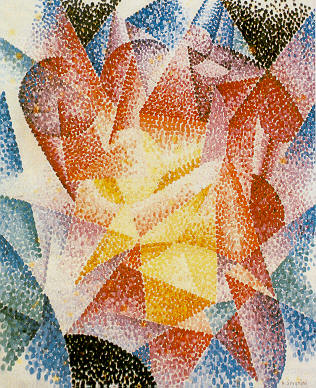 Severini, Espansione sferica della luce, 
centripeta
Severini, Espansione sferica della luce, 
centrifuga
[Speaker Notes: Con Severini si va sempre più verso L’ASTRAZIONE COLORISTICA …]
Severini, 1913
Le analogie plastiche del dinamismo

“Poiché oramai la realtà esteriore e la conoscenza 
che ne abbiamo non hanno più alcuna influenza 
sulla nostra espressione plastica e, quanto 
all'azione del ricordo sulla nostra sensitività, 
soltanto il ricordo dell'emozione persiste e non 
quello della causa che l'ha prodotta”
[Speaker Notes: 1913-14: pubblicazioni su LAC

Sono PROCLAMI=convinzione di operare su VALORI CHE NON SONO SEMPLICEMENTE ARTISTICI]
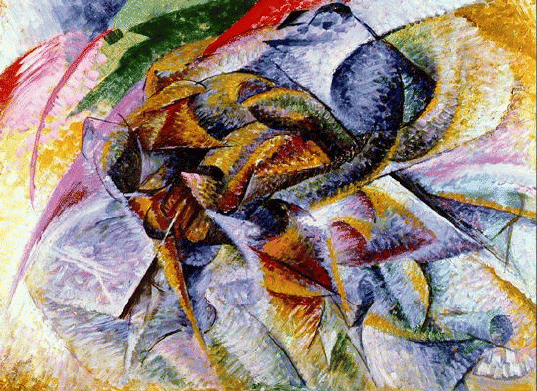 Boccioni,
 Dinamismo di un corpo umano, 1913
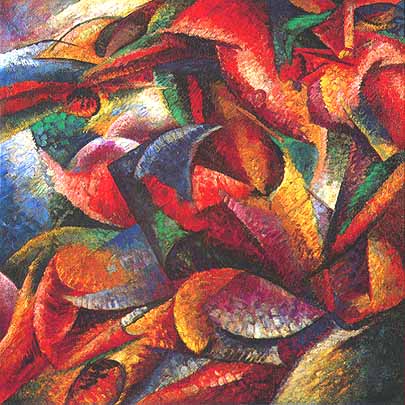 Boccioni, Dinamismo di un ciclista, 1913
[Speaker Notes: Anche Bocc arriva a raffigurazioni astratte]
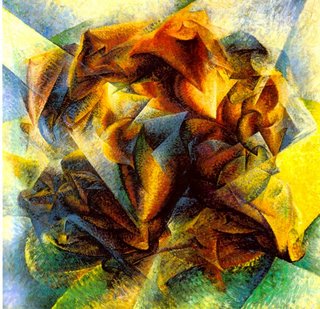 Boccioni, Dinamismo
di un giocatore di 
calcio, 1913
[Speaker Notes: LINEE FORZA
COMPENETRAZIONE DEI PIANI
COMPLEMENTARISMO PLASTICO
SIMULTANEITA’/DINAMISMO: desiderio di identificare ARTE/VITA 
FUTURISMO QUALE ESPRESSIONE DELLA VITA MODERNA: la vita si manifesta attraverso il movimento, è incessante divenire e creazione
DINAMISMO: AMBIENTE + OGGETTO : è la vita stessa afferrata nella forma che la vita crea nel suo infinito succedersi]
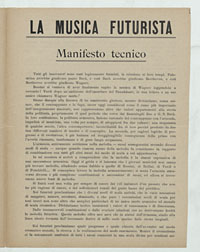 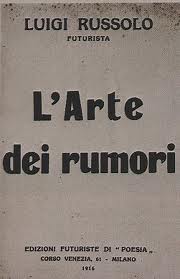 1911
[Speaker Notes: Intonarumori:
(crepitatori, gorgogliatori, rombatori, ronzatori, scoppiatori, sibilatori, stropicciatori e ululatori)
ciascuna delle quali comprendeva a sua volta vari registri (soprano, contralto, tenore e basso)]
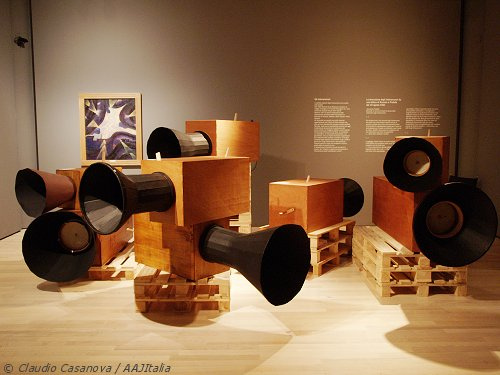 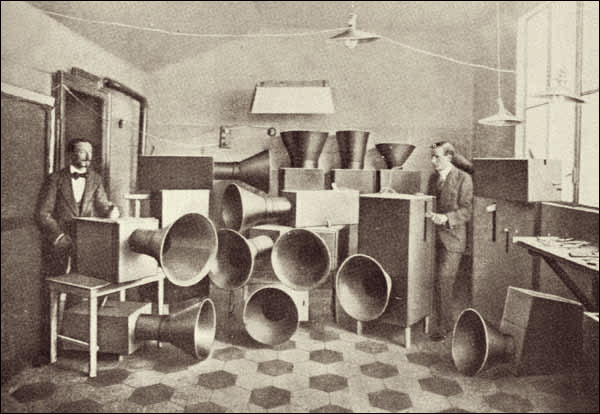 Russolo, Intonarumori
La pittura dei suoni, rumori e odori11 agosto 1913Carlo Carrà
LA PITTURA DEI SUONI, DEI RUMORI E DEGLI ODORI VUOLE:1. - I rossi, rooooosssssi roooooosssissssimi che griiiiiidano.2. - I verdi i non mai abbastanza verdi, veeeeerdiiiiiisssssimi, che striiiiiidono; i gialli non 
mai abbastanza scoppianti; i gialloni-polenta; i gialli-zafferano; i gialli-ottoni.3. - Tutti i colori della velocità, della gioia, della baldoria, del carnevale più fantastico, dei 
fuochi di artifizio, dei cafè-chantants e dei music-halls, tutti i colori in movimento sentiti 
nel tempo e non nello spazio.5. - L'urto di tutti gli angoli acuti, che già chiamammo gli angoli della volontà.6. - Le linee oblique che cadono sull'animo dell'osservatore come tante saette dal cielo, 
e le linee di profondità.7. La sfera, l'ellisse che turbina, il cono rovesciato, la spirale e tutte le forme dinamiche 
che la potenza infinita del genio dell'artista saprà scoprire.8. - La prospettiva ottenuta non come oggettivismo di distanza ma come compenetrazione 
soggettiva di forme velate o dure, morbide o taglienti.9. - Come soggetto universale e sola ragione d'essere del quadro, la significazione della sua 
costruzione dinamica (insieme architetturale polifonico). Quando si parla di architettura 
si pensa a qualche cosa di statico. Ciò è falso. 10. - Il cono rovesciato (forma naturale dell'esplosione), il cilindro obliquo e il cono obliquo.11. - L'urto di due coni per gli apici (forma naturale della tromba marina), coni flettili o formati 
da linee curve (salti di clown, danzatrici).
[Speaker Notes: (PANESTETISMO)---sfocia nelle iniziative del secondo futurismo con Balla e Depero 

Suoni-rumori-odori entrano a far parte dell’opera ed esprimono plasticamente quelle sensazioni:]
12. - La linea a zig-zag e la linea ondulata.13. - Le curve elissoidi considerate come rette in movimento.14. - Le linee, i volumi e le luci considerati come trascendentalismo plastico, cioè secondo il 
loro caratteristico grado d'incurvazione o di obliquità, determinato dallo stato d'animo del pittore.15. - Gli echi di linee e volumi in movimento.16. - Il complementarismo plastico (nella forma e nel colore) basato sulla legge dei contrasti 
equivalenti e sull'urto dei colori più opposti dell'iride. Questo complementarismo è costituito da 
uno squilibrio di forme (perciò costrette a muoversi). Conseguente distruzione dei pendants di 
volumi. Bisogna negare questi pendants di volumi, poiché simili a due grucce non permettono 
che un solo movimento avanti e indietro e non quello totale, chiamato da noi espansione 
sferica nello spazio.17. - La continuità e la simultaneità delle trascendenze plastiche del regno minerale, del regno 
vegetale, del regno animale, e del regno meccanico.
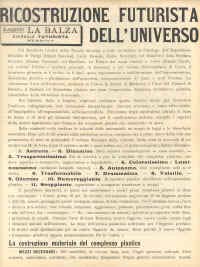 1915
[Speaker Notes: 1914: con inizio guerra iniziano le manifestazioni per interventismo]
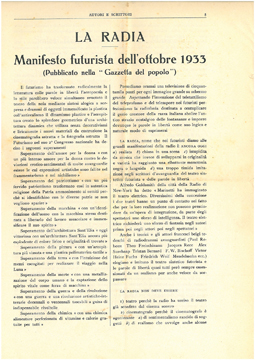 1933
[Speaker Notes: 1915: estensione dell’estetica ai più diversi settori della creatività--

Si volge all’arte applicata con motivi di ispirazione meccanomorfa

ma il movimento fut perde la sua carica eversiva]
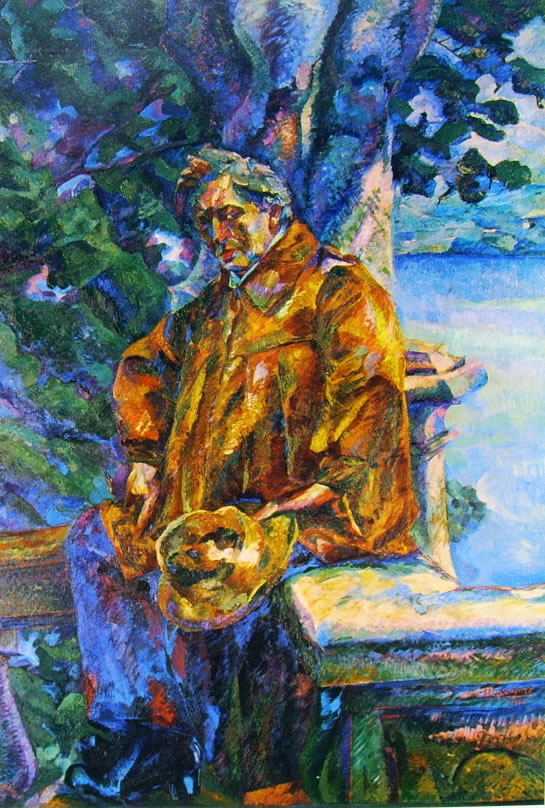 Boccioni, Ritratto del maestro Busoni, 1915
[Speaker Notes: Nuova e solida definizione della figura 

Sicurezza compositiva con una rilettura di Cezanne

1916: SUPERAMENTO DEL FUTURISMO]
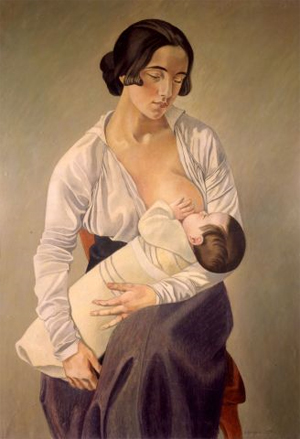 G. Severini, Maternità, 1916
[Speaker Notes: No al fronte ma uguale abbandono di avanguardia 

PUREZZA FORMALE della linea 
e di un richiamo all’ordine]
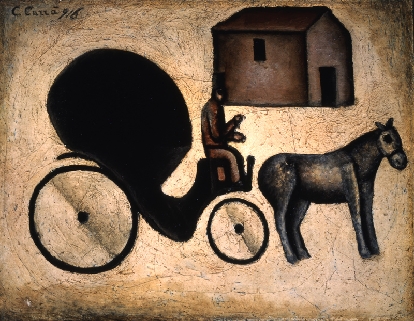 Carrà, La carrozzella, 1915
[Speaker Notes: Recupera lo STUDIO DEI CLASSICI (primitivismo)

Sia Severini che Carrà risentono immediatamente del ritorno all’ordine

16-17: SI CONCLUDE PRIMA FASE DEL FUT]
METAFISICA……..
Carlo Carrà: 
“Cubismo, futurismo e impressionismo sono ancora alle prese con problemi di forma ora bisogna riaprire il discorso sulla classicità degli antichi”
[Speaker Notes: -Durante e subito dopo la I g.m. 
-A stretto contatto con le avanguardie 
-Alcuni non la includono nelle avanguardie per la sua palese figuratività
-No innovazioni del linguaggio pittorico

DARE RAPPRESENTAZIONE CLASSICA ALLA REALTÀ CONTEMPORANEA]
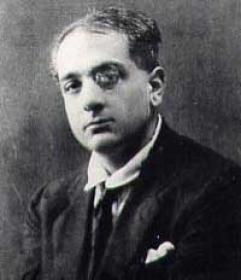 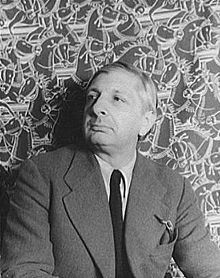 Filippo de Pisis
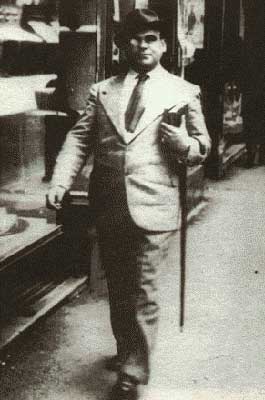 Giorgio de Chirico
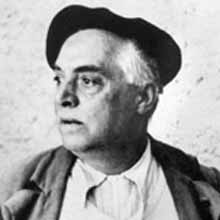 Andrea de Chirico
(Alberto Savinio)
Carlo Carrà
[Speaker Notes: Concetti base:
-ENIGMA e MALINCONIA
-METAFISICA: ciò che è OLTRE L’APPARENZA FISICA ossia l’essenza della realtà al di là dell’esperienza sensibile 

Metafisico è un OGETTO isolato dal suo contesto ed inserito in un altro]
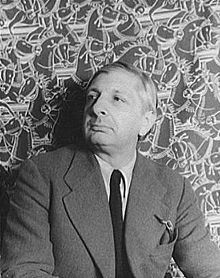 [Speaker Notes: < dal SIMBOLISMO DI BOCKLIN

Nel 1924 è a Pg ma non partecipa al Surrealimo 
Surrealisti riconoscono in lui un fondatore
De Ch invece NON RICONOSCE la DIMENSIONE ONIRICA fatta di automatismi inconsci]
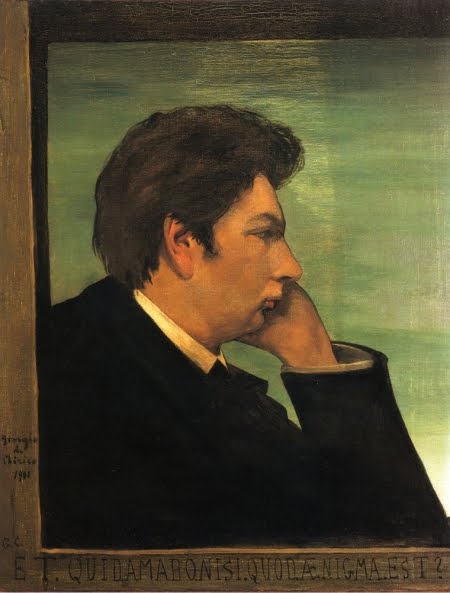 De Chirico, Autoritratto, 1911
[Speaker Notes: MALINCONIA: STATO FONDAMENTALE DELLA COSCIENZA 
Mel. tramuta in arte il “non senso” della vita]
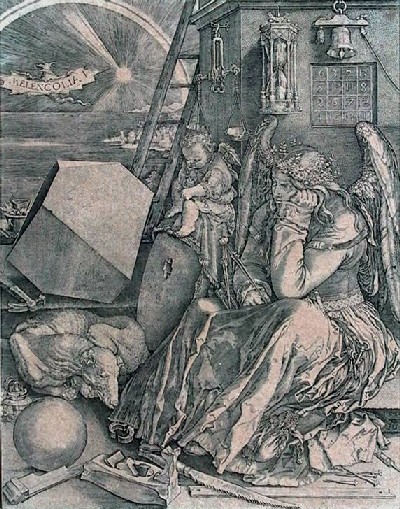 Durer, Melancolia, 1514
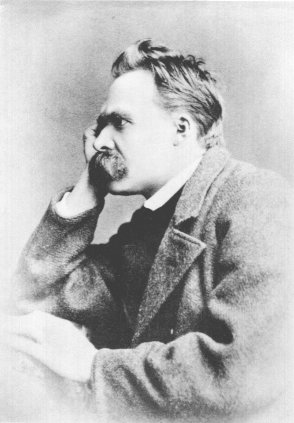 Friedrich Nietzsche
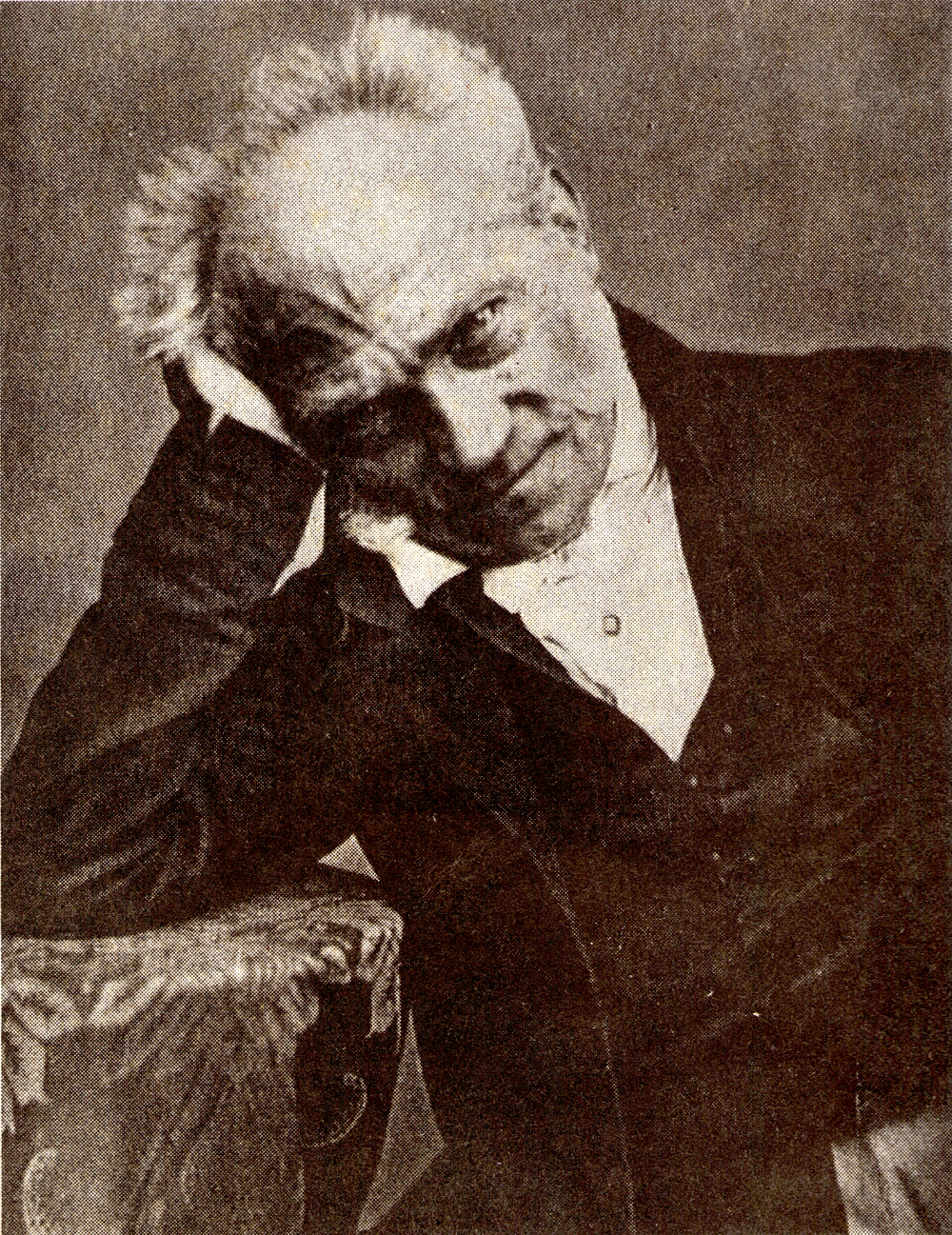 “Schopenhauer
e Nietzsche per primi mi insegnarono
 il non-senso della vita, e come tale non-senso potesse venire
trasmutato in arte”
Arthur Schopenhauer
[Speaker Notes: “Schopenhauer
e Nietzsche per primi mi insegnarono
 il non-senso della vita, e come tale non-senso potesse venire
trasmutato in arte”]
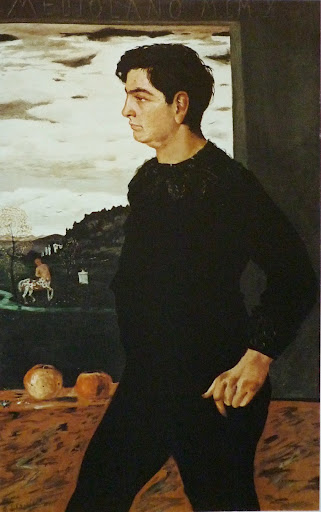 De Chirico, Ritratto di Alberto Savinio
[Speaker Notes: LA TRAGICITÀ DELL’ESISTENTE SI NASCONDE 
DIETRO L’APPARENTE SERENITÀ DEL MONDO CLASSICO]
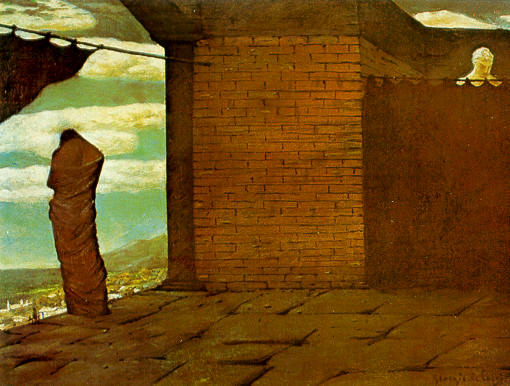 De Chirico, L’enigma dell’oracolo, 1910
[Speaker Notes: Concetto di enigma nella mitologia è legato all’ORACOLO

Chiarezza luminosa del mondo  #   interiorità dell’artista=interno del tempio

---l’ARTISTA MET. DEVE GUARDARE IN MODO ORACOLARE NELL’ABISSO DEL NULLA]
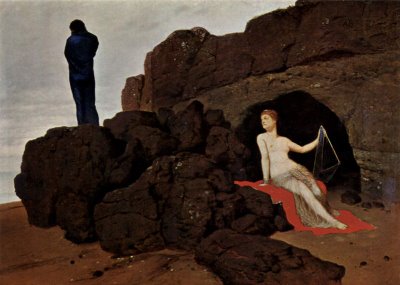 Arnold Böcklin, Ulisse e Calipso, 1883
[Speaker Notes: dalla simbologia di Bocklin …]
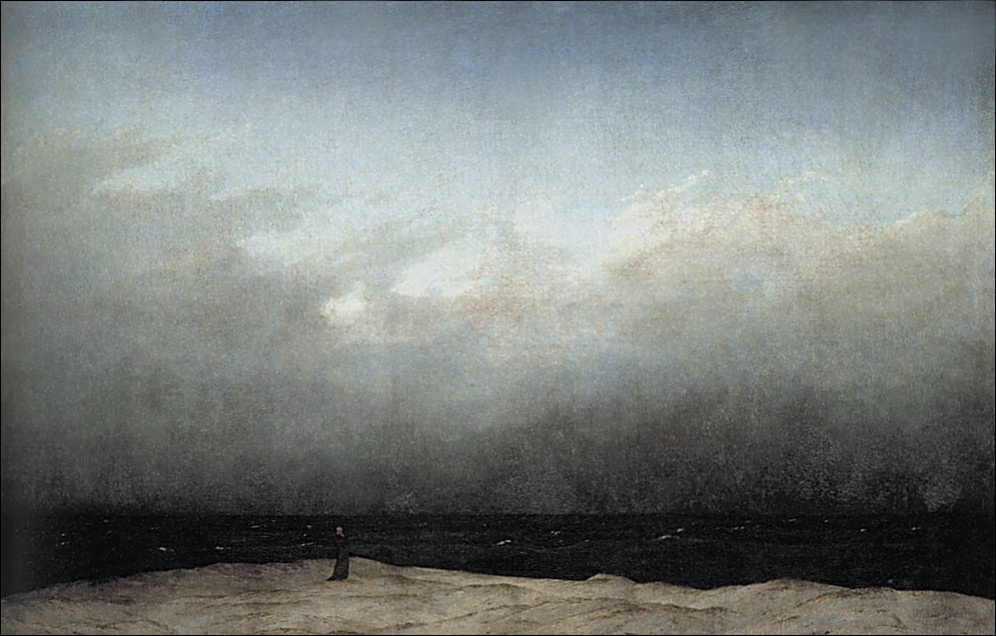 Caspar David Friedrich, Monaco in riva al mare, 1808
[Speaker Notes: …e Friedrich]
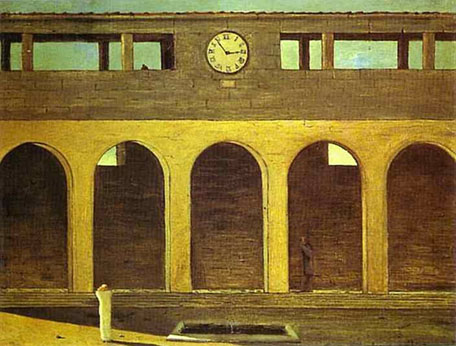 G. De Chirico, L’enigma del tempo, 1911
[Speaker Notes: La presenza del TEMPO ci è presentata come un ENIGMA

Figura isolata < Friedrich  in un tempo VUOTO

Donna: rappresenta l’enigma dell’ora, del tempo circolare che ripiega su di sé]
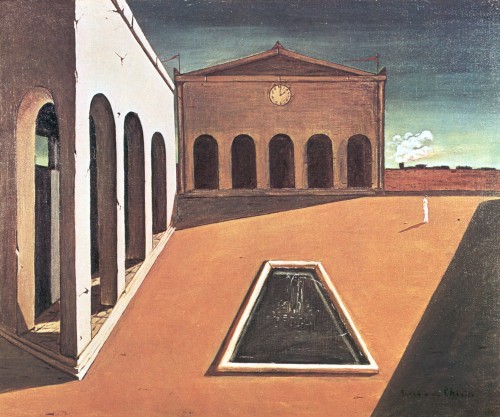 De Chirico, Le delizie del poeta, 1913
[Speaker Notes: Ci sono gli stessi elementi]
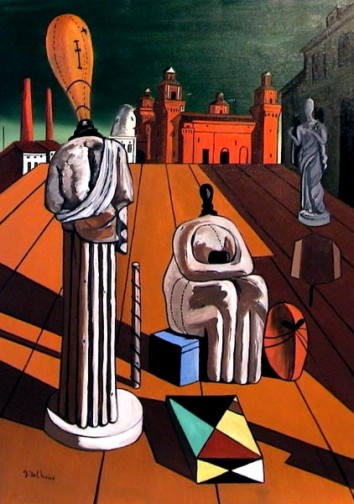 G. De Chirico, Le muse inquietanti
[Speaker Notes: PROSPETTIVA SCHEMATICA
P. DI VISTA DIVERSI in un unico q.
Piazza pavimento con assi—teatro
ANTICO/MODERNO
IONICO-CLASSICO/TESTA PRIMITIVA-PICASSO rifiutato
SOLIDA VOLUMETRIA e SEGNO NETTO E DECISO]
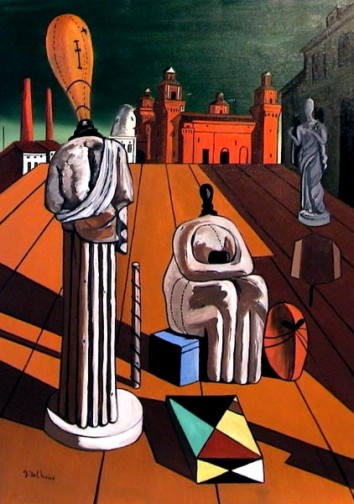 [Speaker Notes: Rifiuta quel concetto di modernità
NO idea di PROGRESSO
NO proiezione al FUTURO
IL vero senso delle cose sta oltre il tempo]
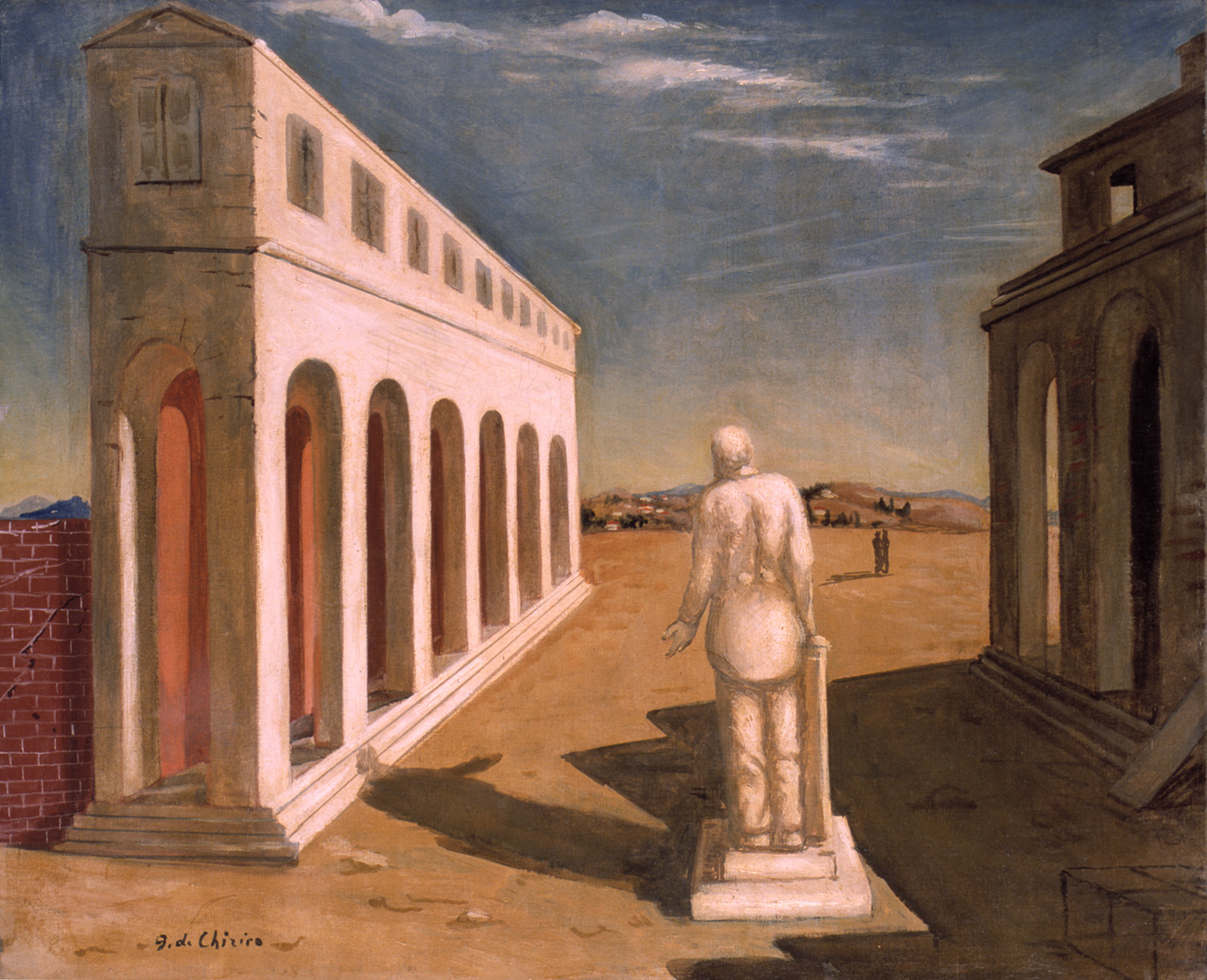 G. De Chirico, Piazza, 1915
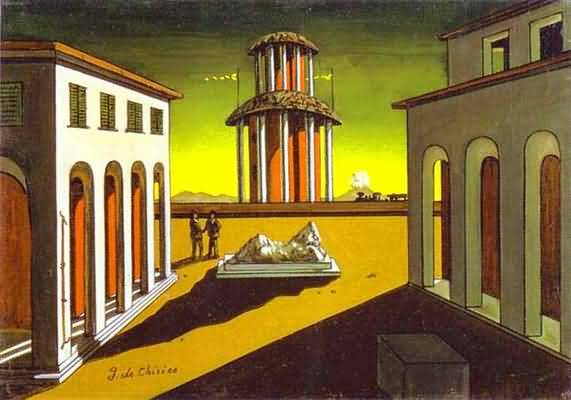 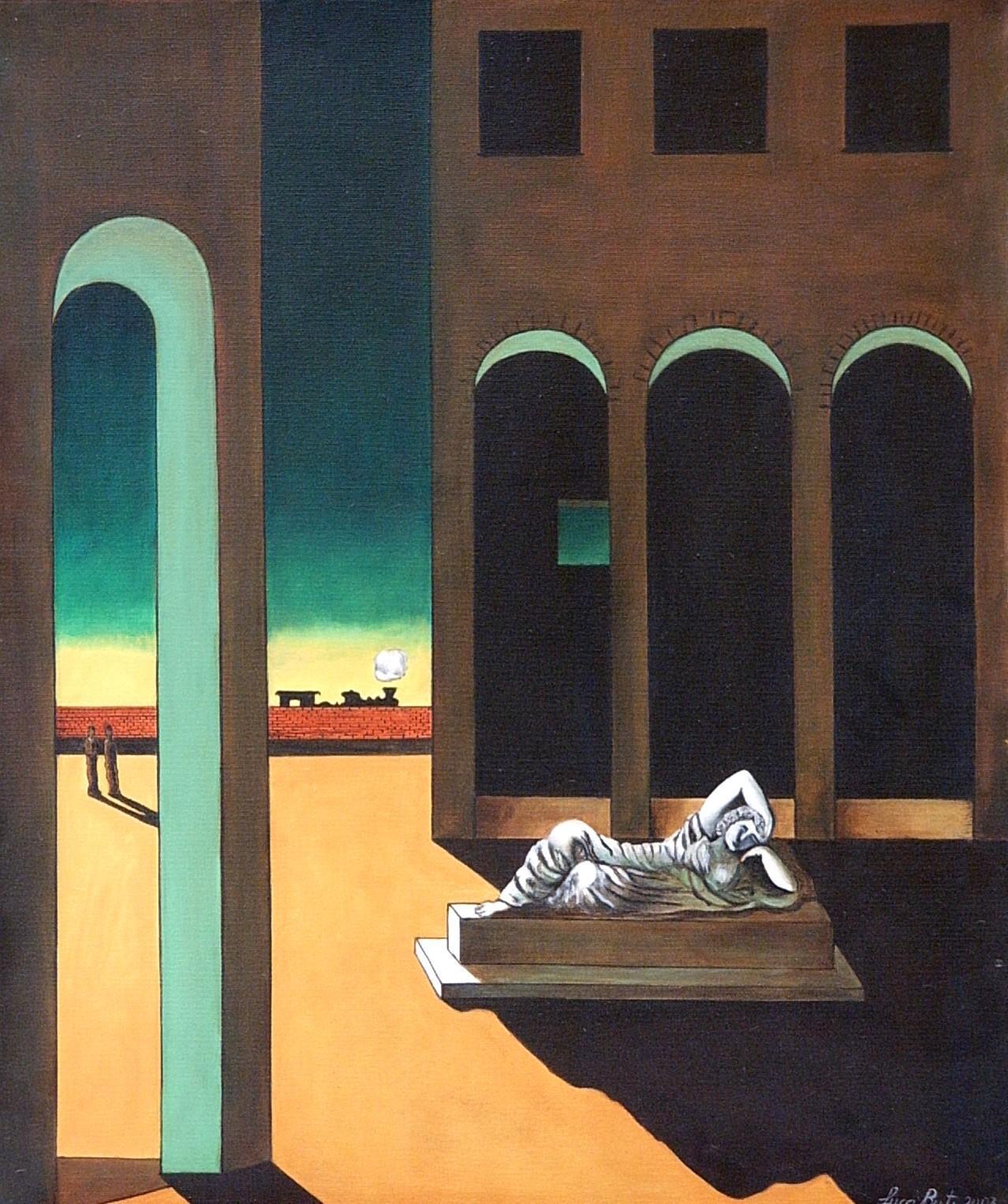 [Speaker Notes: La prospettiva crea 
con le sue fughe lineari 
un SENSO DI VUOTO E VERTIGINE 
che accentua il CARATTERE SPETTRALE dello sp.]
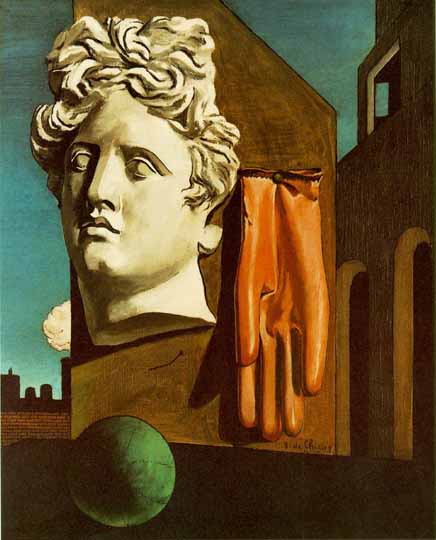 De Chirico, Canto d’amore, 1917
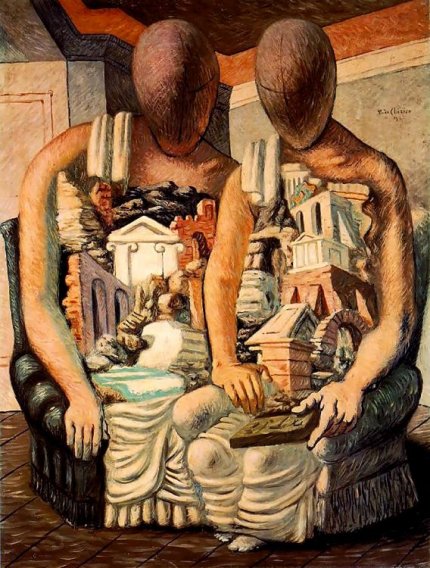 De Chirico, Archeologi, 1927
[Speaker Notes: Arco di tempo molto lungo: 70 anni

TESSITURE DI TRATTEGGI MOLTO EVIDENTI]
[Speaker Notes: -RITORNO AL FIGURATIVO
MA
NO REALISMO O NATURALISMO ottocenteschi: 
LA FORMA E’ SEMPRE L’ESITO DI UN PROCESSO MENTALE ED ESTETICO 
CHE PRESCINDE 
DALL’IMMEDIATEZZA PERCETTIVA.]
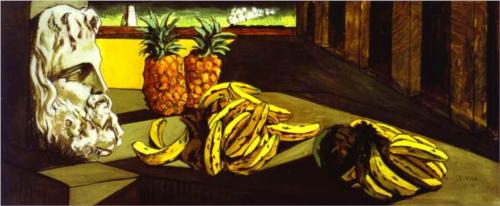 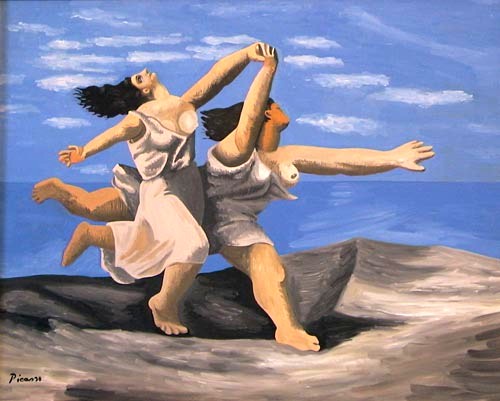 Picasso, Due donne che corrono sulla spiaggia, 1922
[Speaker Notes: Anche Pic. nel dopoguerra: ritorno alla fig. umana ripresa mimeticamente]
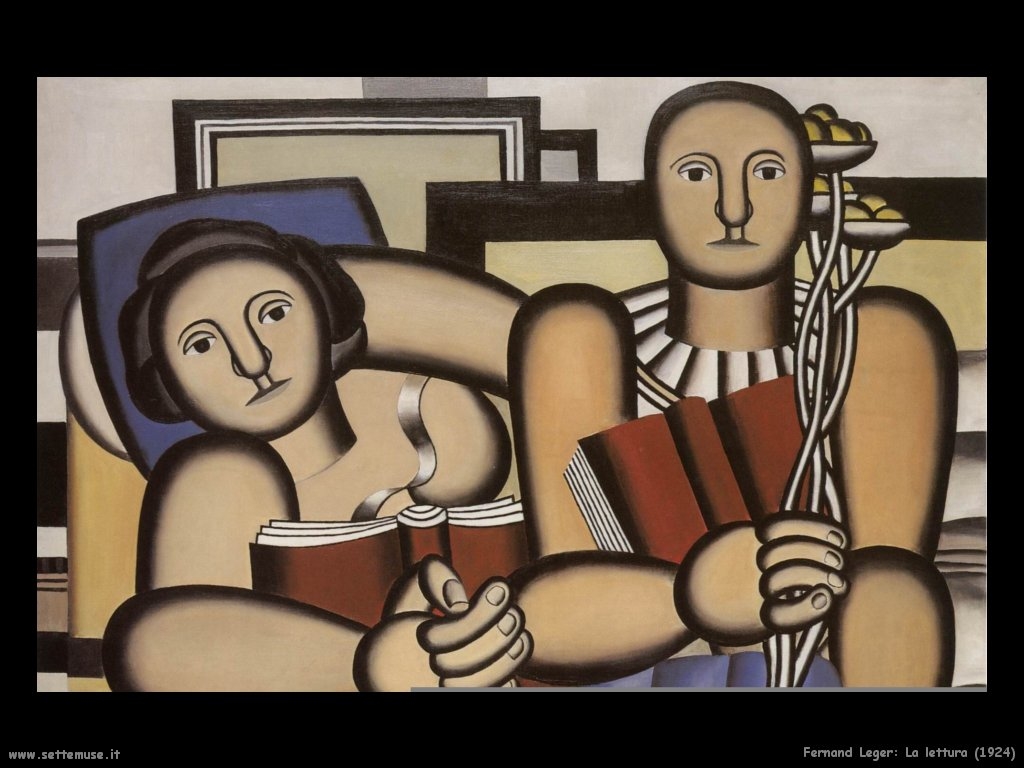 F. Léger, La lettura, 1924
[Speaker Notes: Anche Leger… più plasticità e monumentalità]
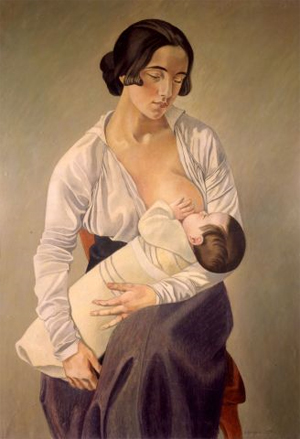 G. Severini, Maternità, 1916
[Speaker Notes: Anche futuristi…]
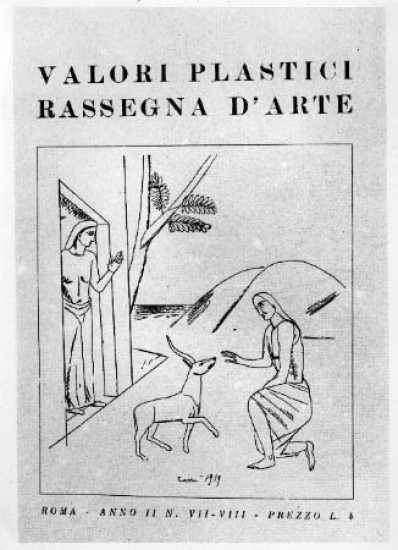 1918-1922
[Speaker Notes: Si vogliono elaborare i CARATTERI di un’ IDENTITA’ ARTISTICA NAZIONALE 

3 versanti:
Confronto con modernità (avanguardie)
Confronto con la recente tradizione (Ottocento italiano)
Confronto con tradizione più ampia e riflessioni sul classico (fa parte del più ampio concetto di RITORNO ALL’ORDINE)]
Mario Broglio: “Pittura Ultima”


Alberto Savinio: “Io riconosco valore 
all’opera 
solamente quand’essa è intelligente”
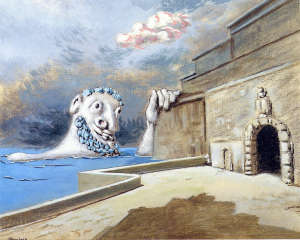 A. Savinio, Il protettore dei porti, 1950
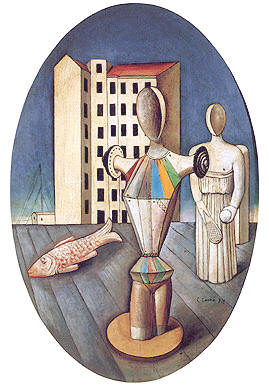 Carrà, L’ovale delle apparizioni, 1922
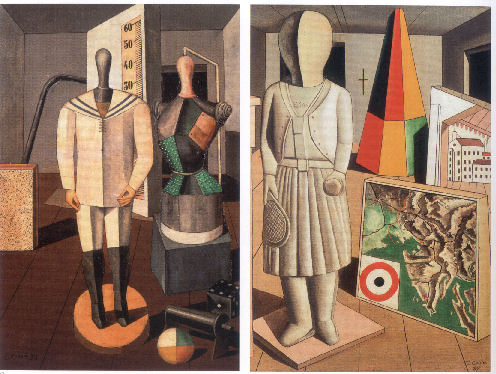 Carrà, Muse metafisiche, 1917
[Speaker Notes: 21-22: VP, 2 mostre in Germania:………

Artisti tendono a recuperare CON SPIRITO NUOVO 
L’ESSENZIALITÀ FORMALE DELL’ARTE DEL PASSATO 

…grande influenza su cultura tedesca……]
Franz Roh 1925, “Dopo lo sfogo 
dell’irrazionalismo demoniaco tende
a farsi strada fra i giovani un 
razionalismo magico.
Magico perché venera come un 
prodigio la disposizione “razionale” 
del mondo”
[Speaker Notes: dal vitalismo della cultura espressionista ---

ad una VISIONE RAZIONALE e oggettivante basata sull’ordine delle leggi fisiche 

(ne deriva una RAPPRESENTAZIONE QUASI PIETRIFICATA DELLA REALTÀ delle cose, 
che R. tuttavia non vede priva di un coefficiente di irrazionalità)]
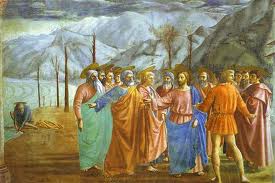 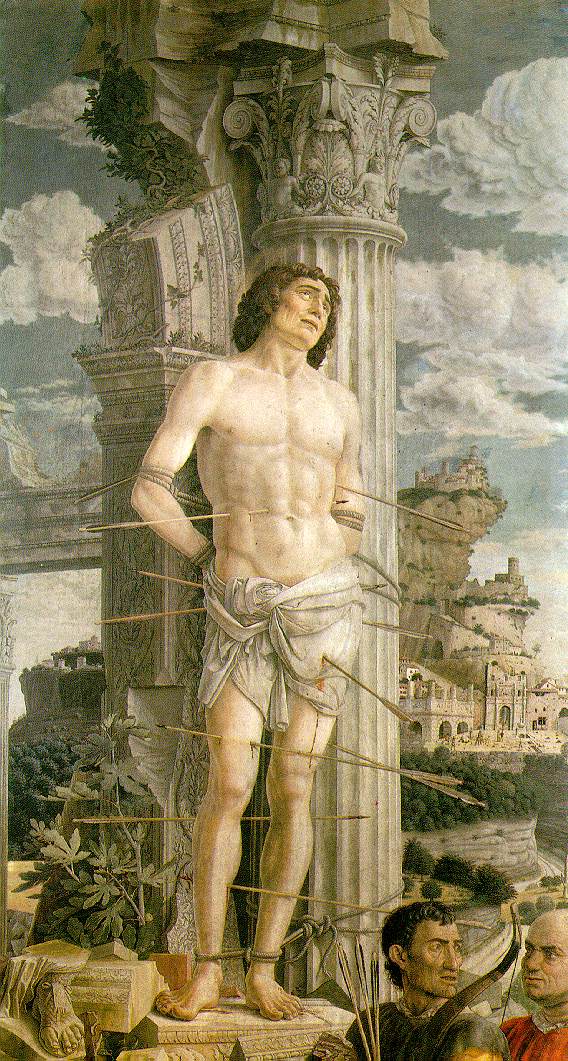 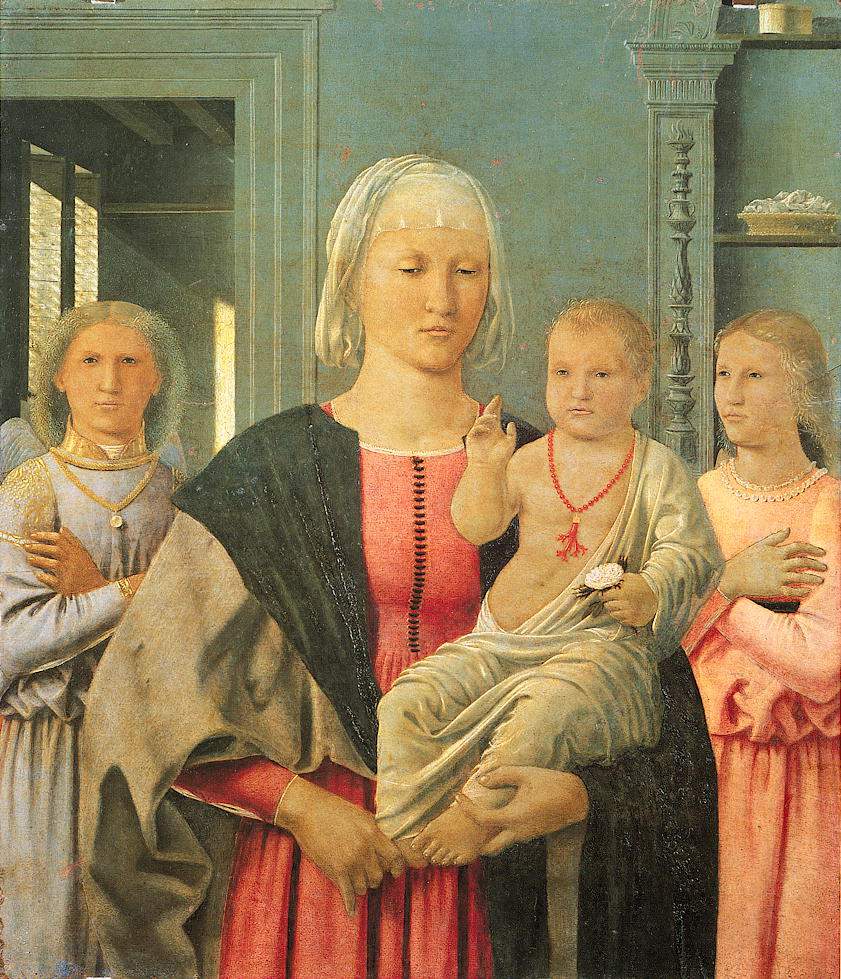 Massimo Bontempelli: 
“Per quel loro realismo preciso, 
avvolto in un’atmosfera di stupore 
lucido, essi ci sono stranamente 
vicini”
“la vita più quotidiana e normale vogliamo 
vederla come un avventuroso miracolo”
1922
Gruppo Novecento, Margherita Sarfatti
Anselmo Bucci
Leonardo Dudreville
Achille Funi
Emilio Malerba
Piero Marussig
Ubaldo Oppi
Mario Sironi
[Speaker Notes: Continuo ampliamento: stile generalizzato che prevede
-SEMPLIFICAZIONE FORMALE
-CITAZIONI CLASSICHEGGIANTI DI TIPO PURISTA
-IDEA DI MONUMENTALITÀ

-RIASSETTO FORMALE]
Casorati
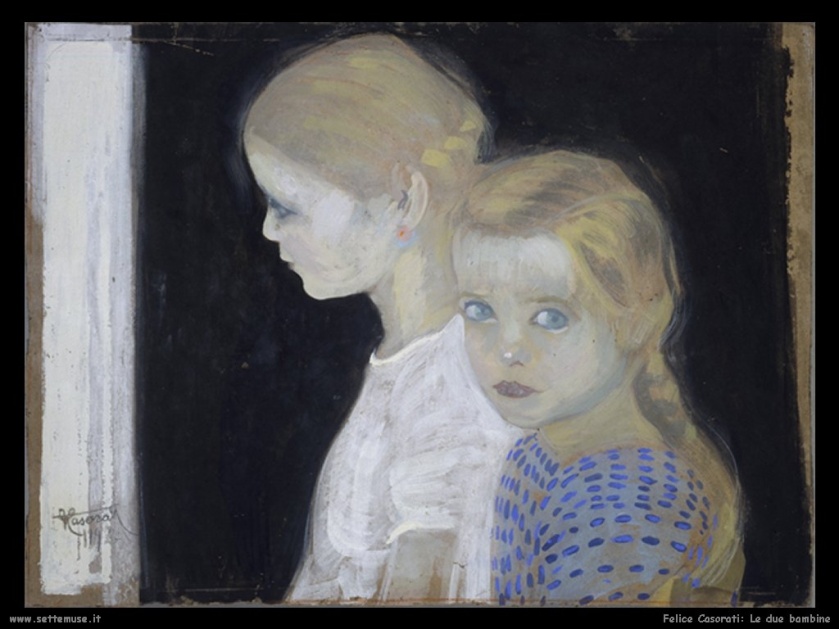 Oppi
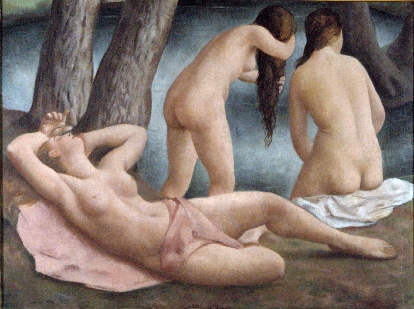 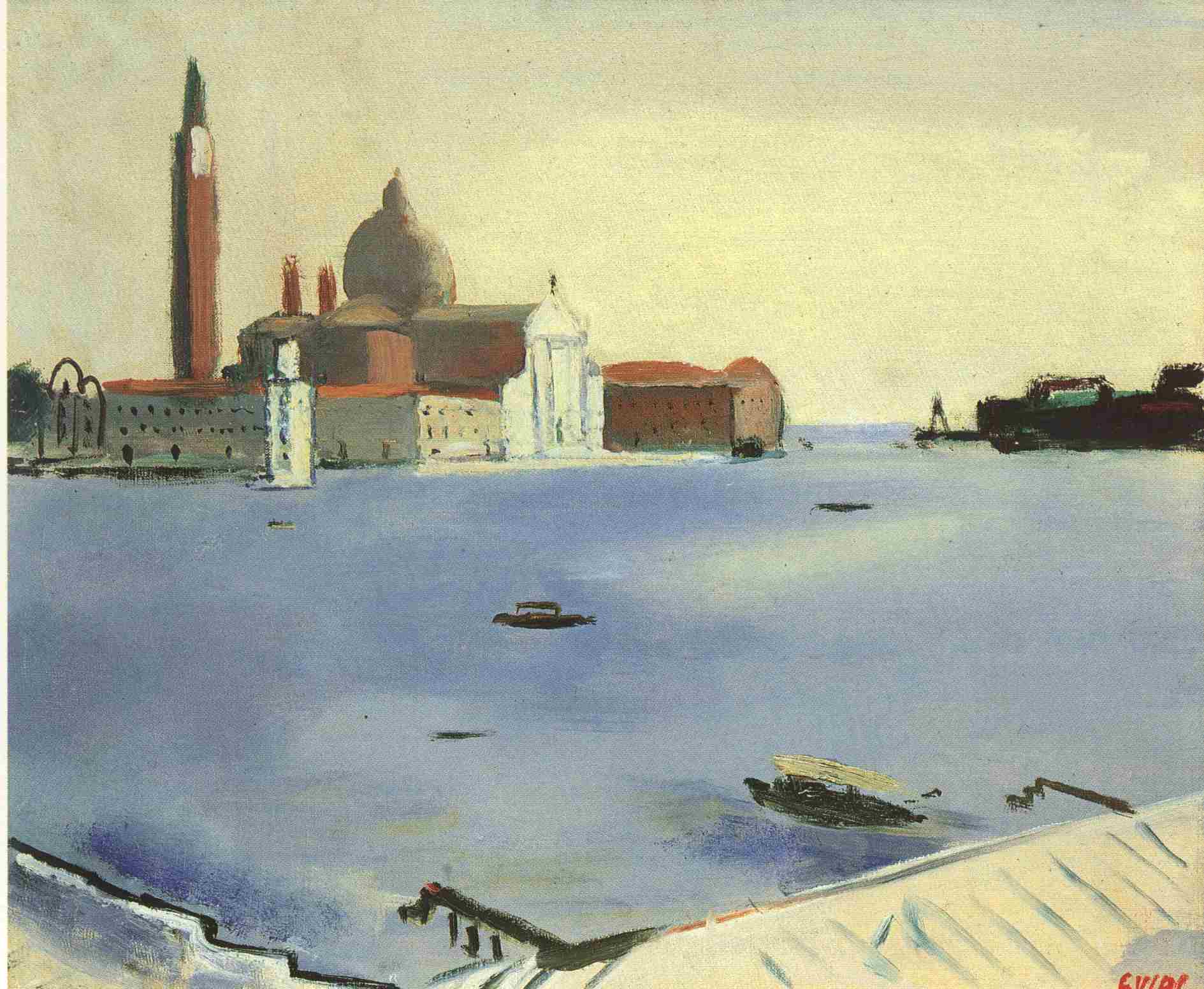 Guidi
[Speaker Notes: 1)-ATTORNO ALLA RIVISTA VP 
2)-A MILANO, GRUPPO NOVECENTO
(# avanguardie; appello ai valori tradizionali; non peroravano un ritorno alla pittura ottocentesca)
3)-BIENNALI ROMANE: (stt. Quella del ‘23)

REALISMO SINTETICO: è l’obiettivo cioè la sintesi delle varie tendenze dell’arte moderna nella forma di un naturalismo plastico e sommario 
                                  connubio perfetto fra IDEALE DI BELLEZZA e DATO NATURALE]
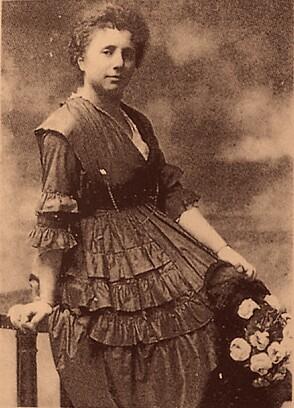 Margherita SARFATTI
[Speaker Notes: Salotto a Milano, amica di Mussolini, mercoledì raduni
Ne sceglie 7 per formare il gruppo, nel ‘22

Inizialmente: non c’è ideologia precisa ma MILANO AL CENTRO DELL’EUROPA 

-Tende ad unire ATTIVITÀ ARTISTICA E SFERA DELLA POLITICA 

-Ha una forte CARICA EDUCATIVA--Attraverso la CLASSICITA’]
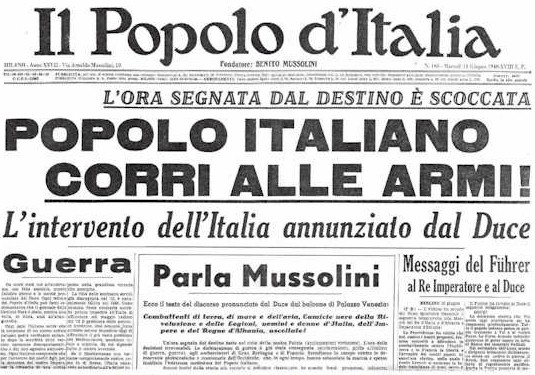 [Speaker Notes: Forte appoggio al gruppo 


Da MUSSOLINI—non vuole che diventi espressione dell’ideologia fascista ma
 
FORMA ARTISTICA DELLA NAZIONE]
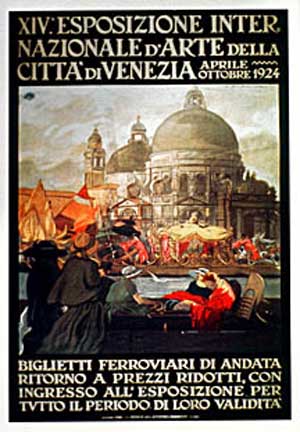 “Deità lungamente profughe, ecco ora le idee 
generali, le idee maestre, ritornare al dominio 
arti plastiche. Sei giovani pittori, che furono 
tra i primi a battersi per i begli occhi del 
concetto e della composizione, di stringersi in 
manipolo per meglio circoscrivere i diritti della
pura visibilità. 
Nacque così nel 1922 a Milano il gruppo 
che si intitolò “del Novecento”.
[Speaker Notes: Si uniscono attorno alla GALLERIA PESARO DI MILANO

Marzo 1923: prima mostra Novecento, gall Pesaro
----Ma vera apertura al pubblico si ha nel 1924 con BIENNALE a VENEZIA]
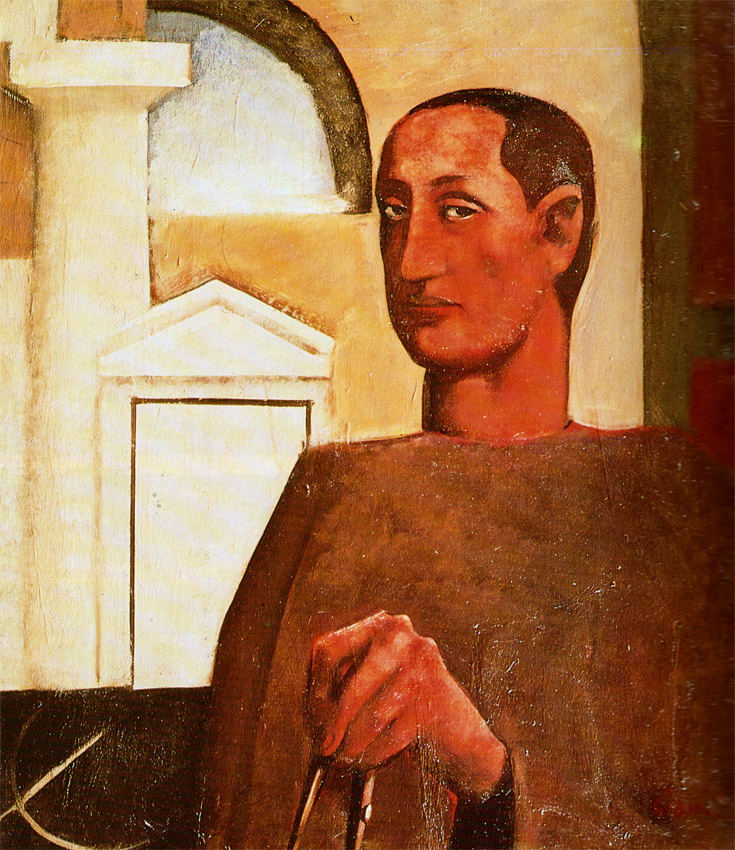 Sironi, L’allieva, 1924
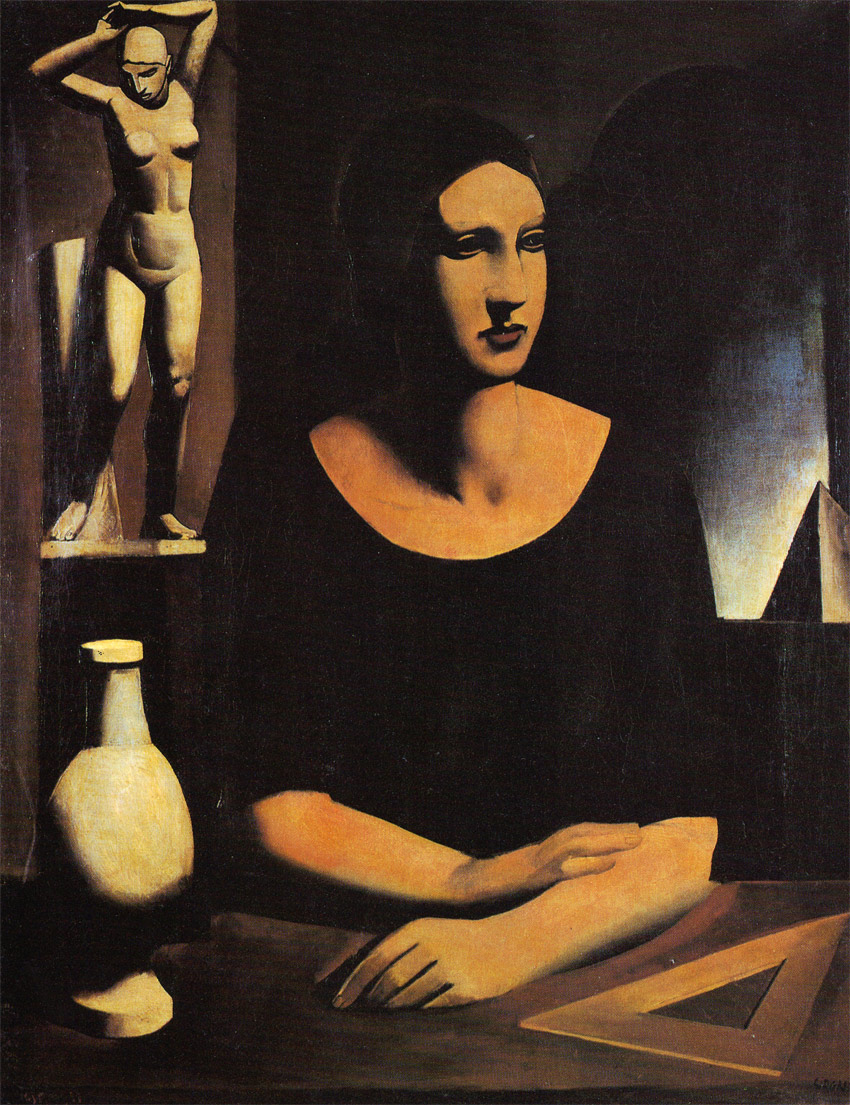 Sironi, L’architetto, 1922
[Speaker Notes: sono i concreti manifesti del gruppo]
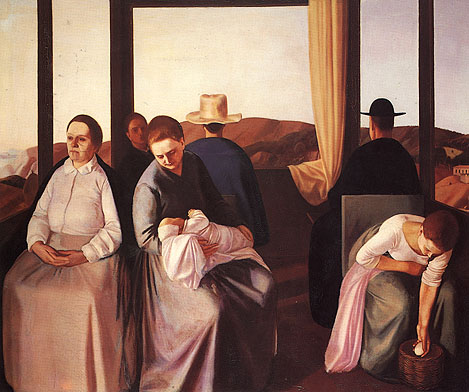 Virgilio Guidi, Il tram, 1923
[Speaker Notes: caratteristiche: NEO OGGETTIVE: 
-Dettato plastico
-Tempi lenti
-Iconografie semplici
-Tematiche solenni che propongono valori tradizionali]
1926
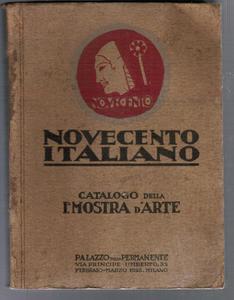 Alberto Salietti
Arturo Tosi
Adolfo Wildt
[Speaker Notes: Si crea un COMITATO DIRETTIVO: artisti originari+politici ed economisti+ 3 nuovi artisti]
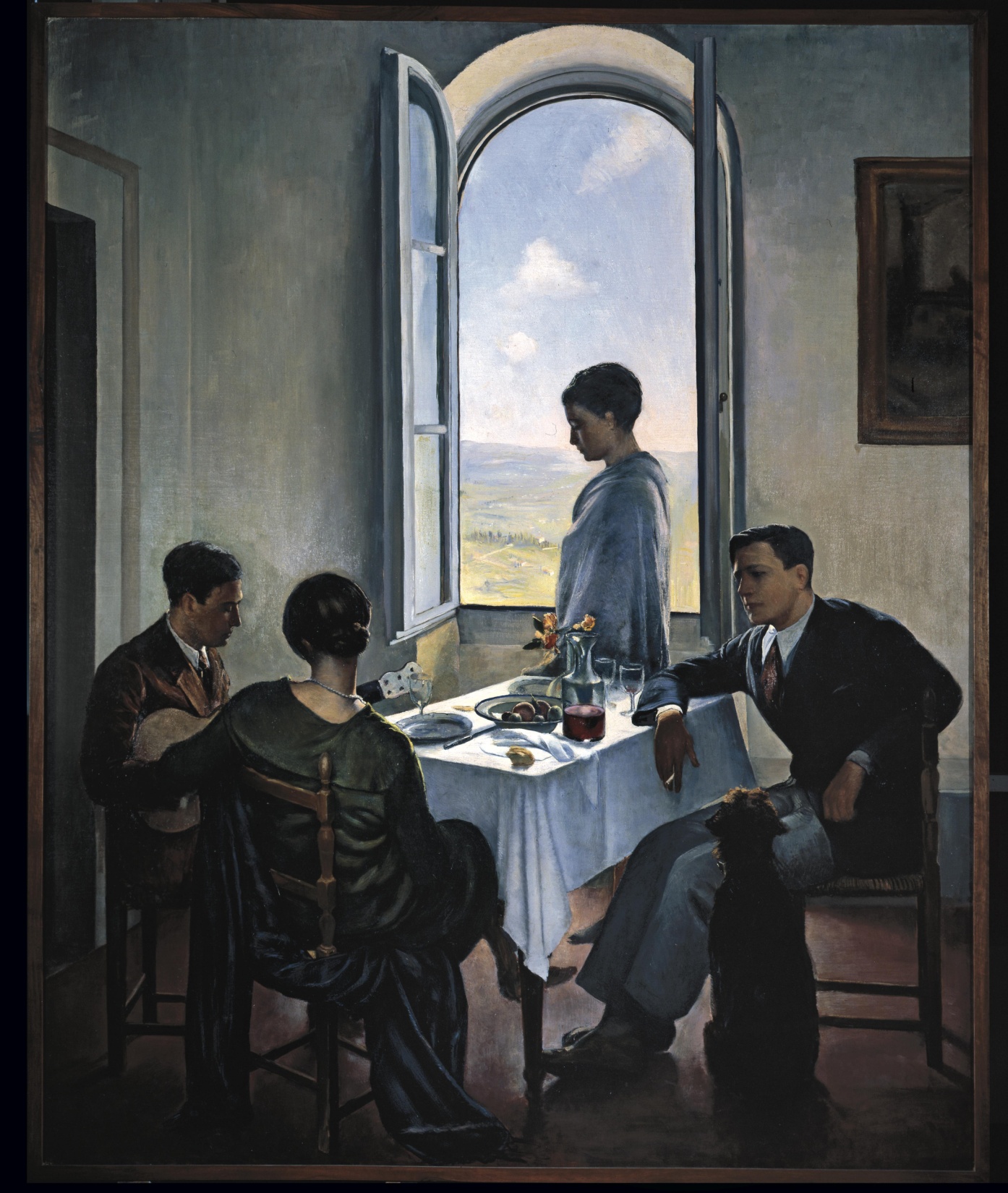 Baccio Maria Bacci, 
Pomeriggio a Fiesole, 1929
[Speaker Notes: …..da un lato espansione all’estero

ma in Italia nei primi anni ‘30 LE COSE COMINCIANO AD ANDARE MENO BENE…]
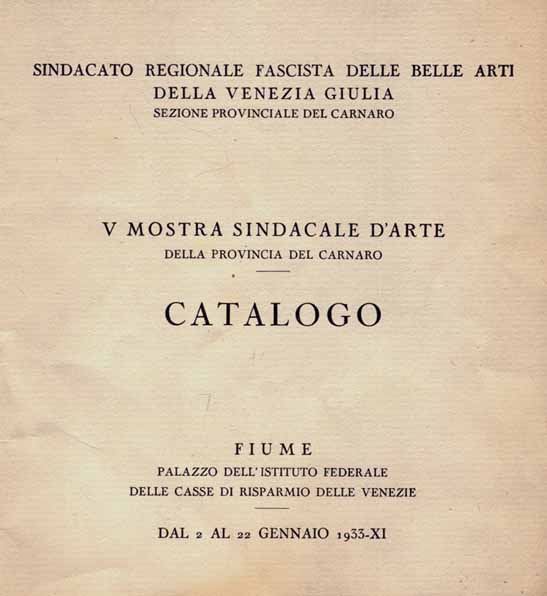 [Speaker Notes: ……Il fascismo stava diventando REGIME ed 
organizzò in MODO ORGANICO ED ISTITUZIONALE il rapporto dello Stato con l’Arte

Novec. aveva esaurito la carica originale di realismo magico (che aveva molti contatti con la metafisica) 
           aveva superato gli aspetti intimistici e lirici  per volontà di identificazione col fascismo]
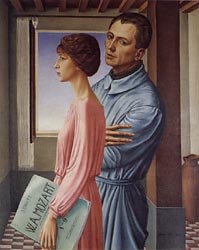 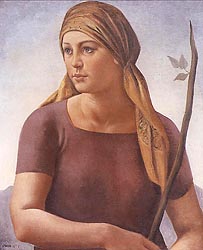 Ubaldo Oppi, La pastorella, 1926
Ubaldo Oppi, Ritratto del pittore con la 
moglie, 1920
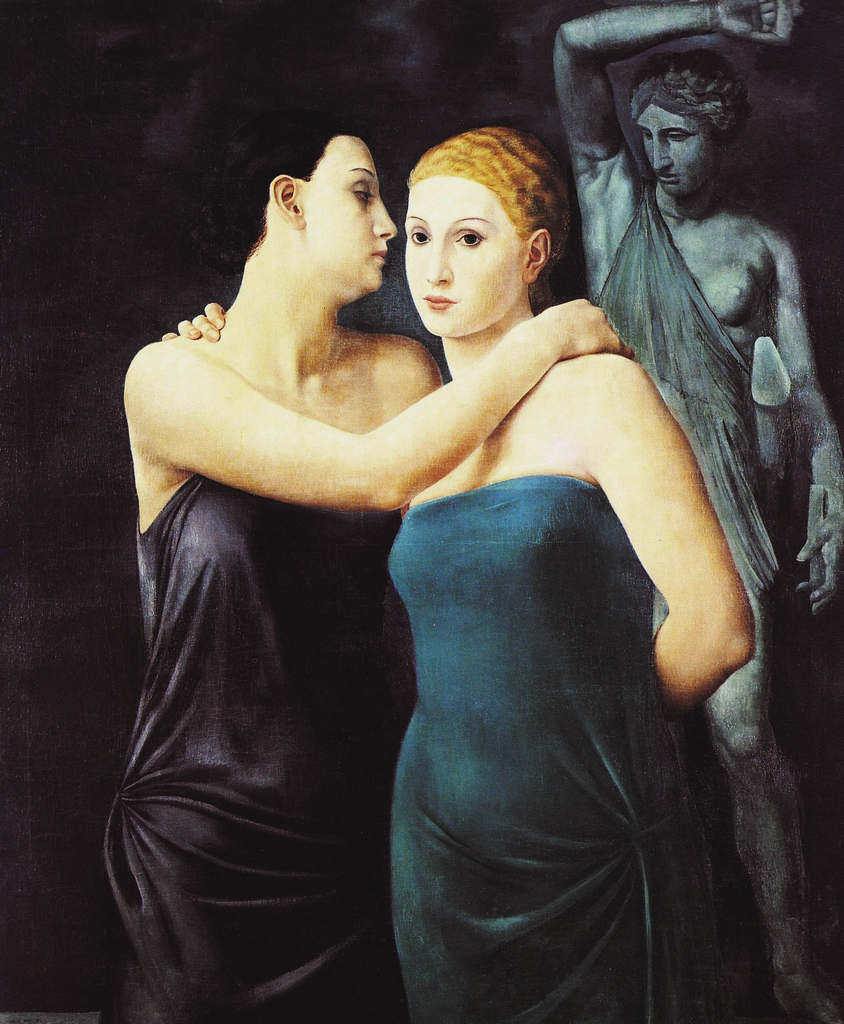 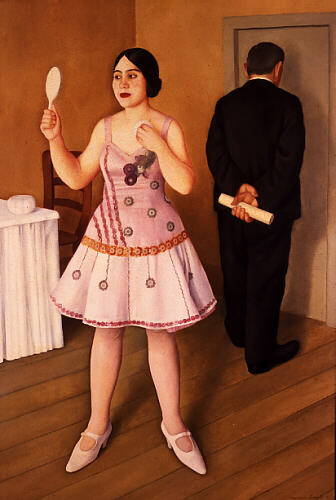 Ubaldo Oppi, Le amiche, 1924
Antonio Donghi, La canzonettista, 1925
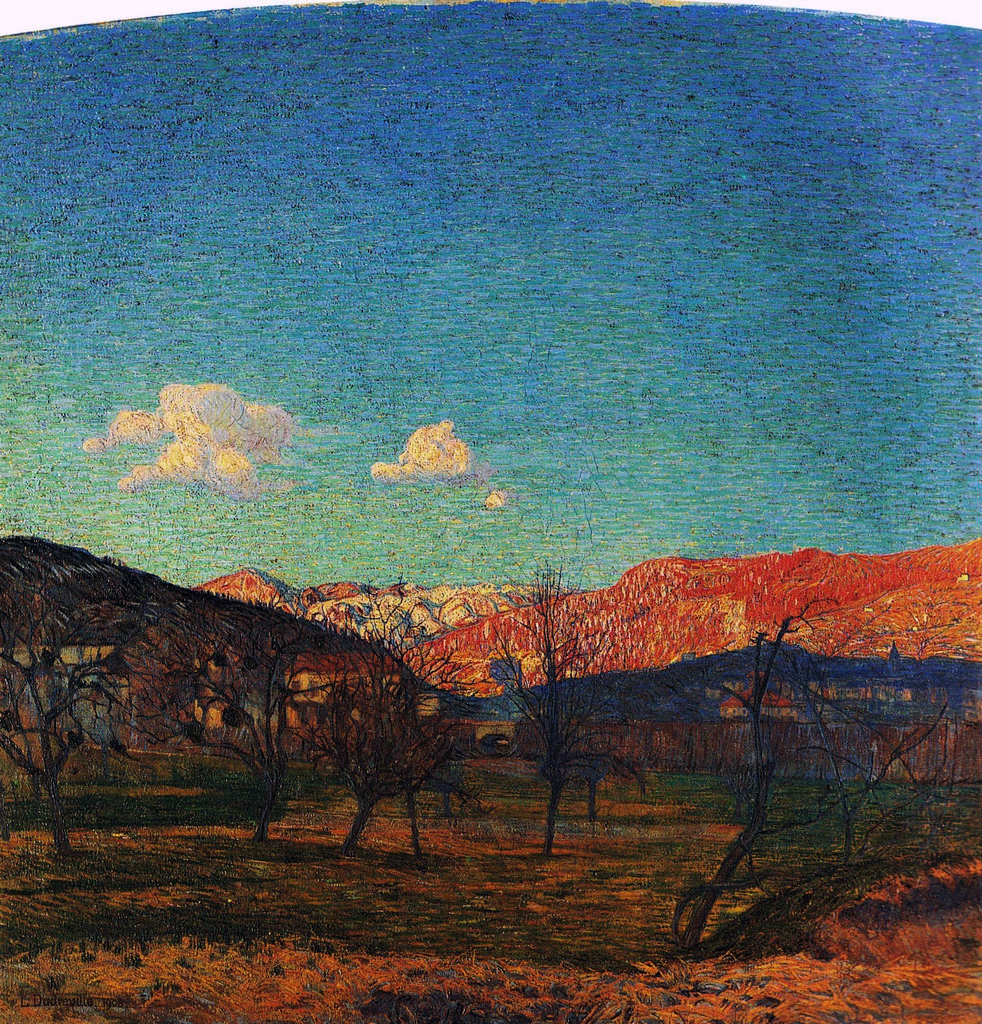 Leonardo Dudreville, 
Il mattino sull’Appennino, 
1907
[Speaker Notes: LEONARDO DUDREVILLE: primi anni legato al naturalismo 
con REMINESCENZE DIVISIONISTICHE]
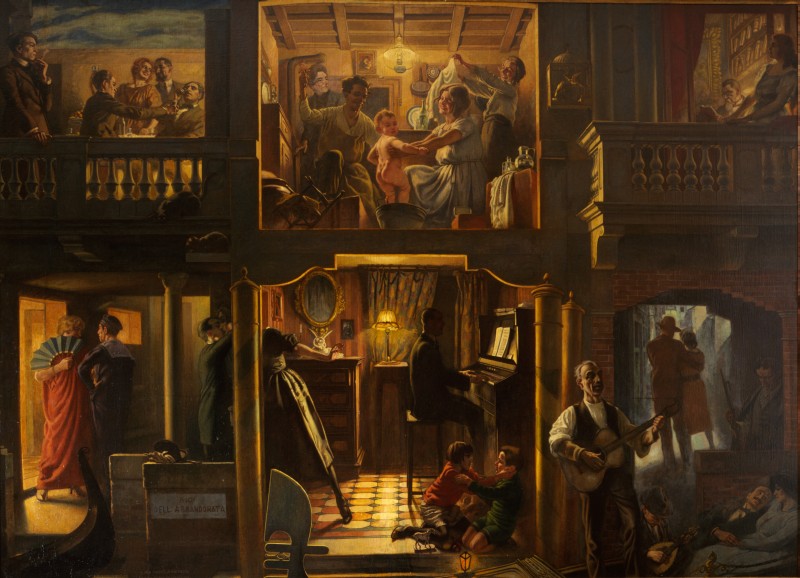 L. Dudreville, Amore: discorso primo, 1924
[Speaker Notes: Poi SIMPATIZZA PER IL FUTURISMO ma non aderisce al Manifesto]
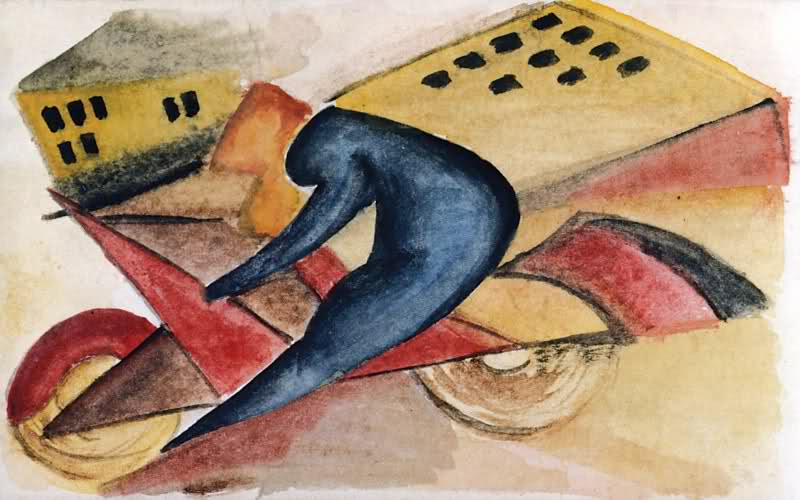 A. Funi, Motociclista, 1914
[Speaker Notes: ACHILLE FUNI: 

ferrarese poi a MILANO incontra AMBIENTE FUTURISTA]
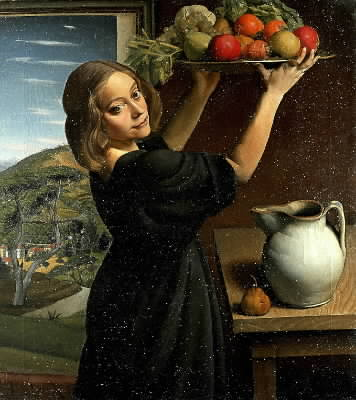 Achille Funi, La Terra, 1921
[Speaker Notes: Recupera fonti Neoclassiche e classiche]
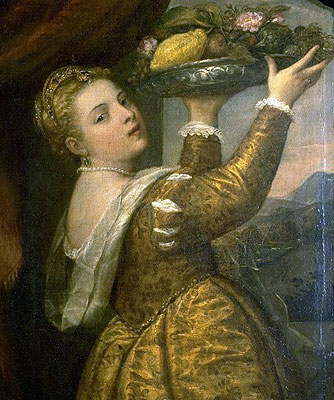 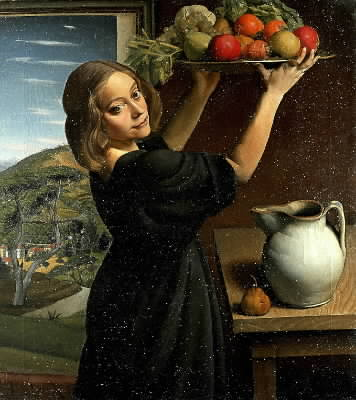 “dignità severa che aspira alla bellezza”
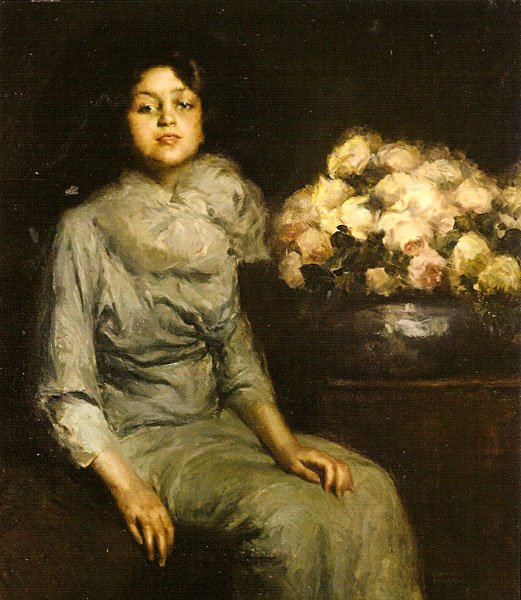 Gianluigi Malerba, 
Cappello nero, 1914
[Speaker Notes: GIANLUIGI MALERBA:

Fortemente legato al filone del DIVISIONISMO ITALIANO 
#furore avanguardistico del futurismo

“Cappello nero”: opera acquistata dal re … apprezzamento quindi negli ambienti ufficiali]
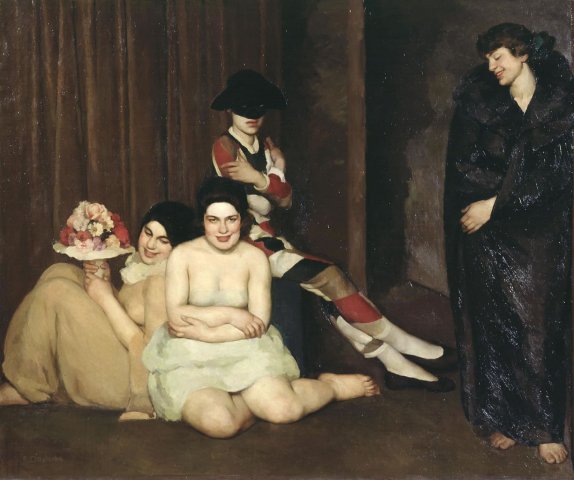 Malerba, Maschere, 1922
[Speaker Notes: Fra 21-25: opere importanti 

NITORE TALVOLTA NEOCLASSICO]
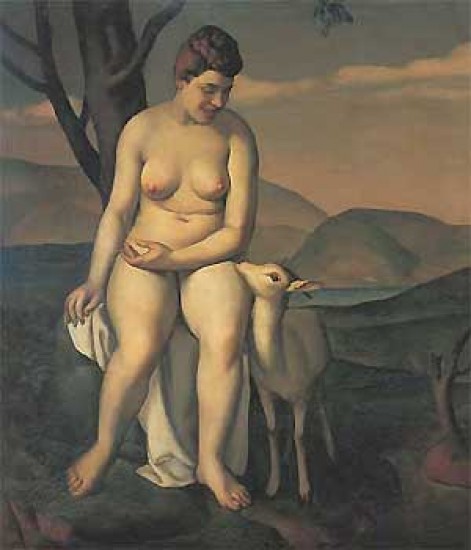 Malerba, Nudo, 1924
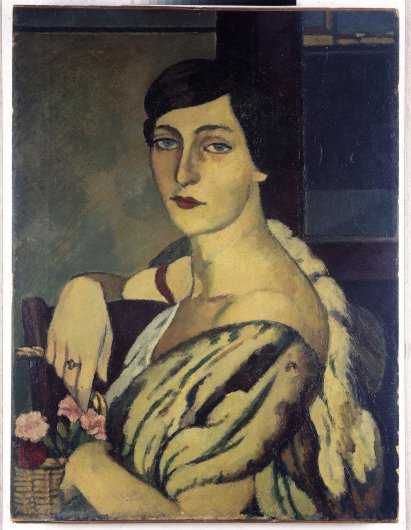 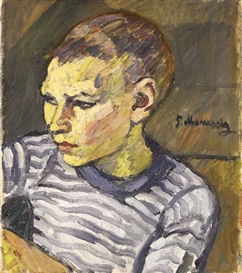 Piero Marussig, Il marinaretto, 1923
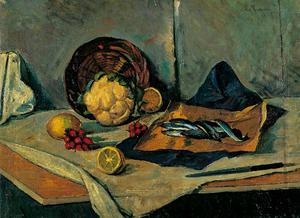 Piero Marussig, Ritratto di donna, 1920
Natura Morta, 1924
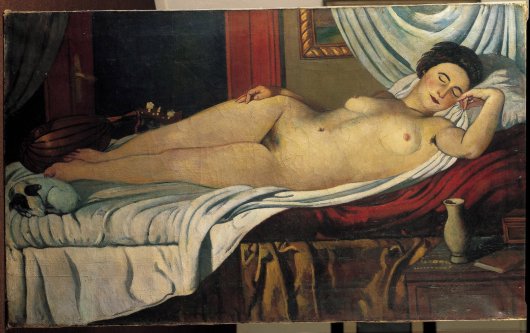 P. Marussig, Nudo dormiente con cagnolino, 1930
[Speaker Notes: 1930: torna ad un linguaggio più sciolto mediante una pennellata più libera]
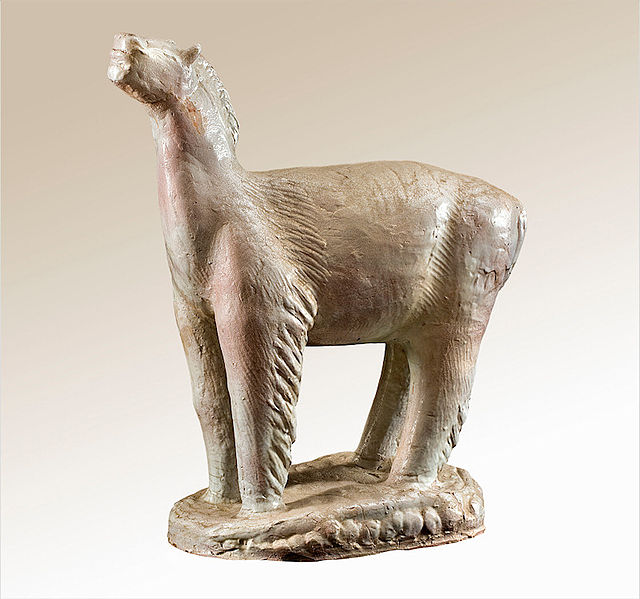 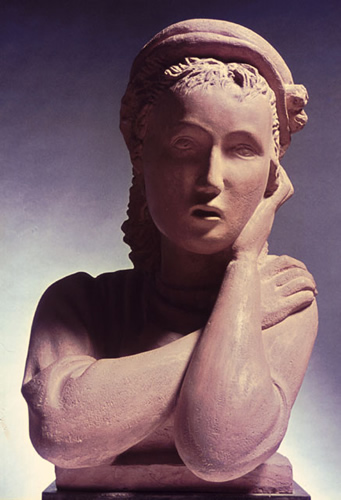 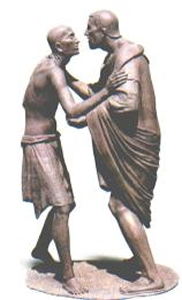 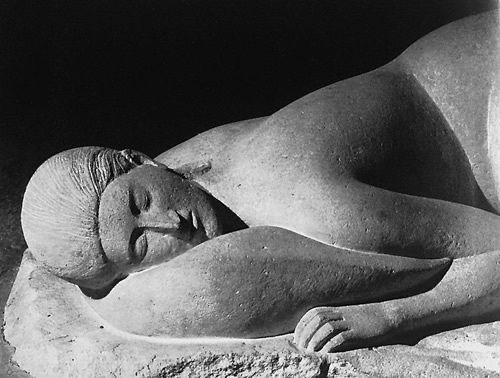 Arturo MARTINI